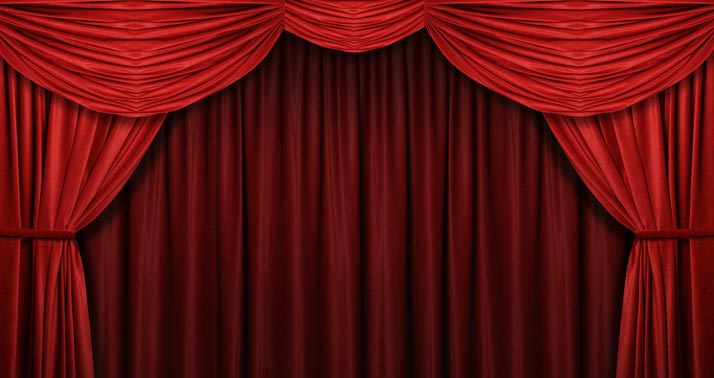 Movie Genres
Today
Learn movie genres
Play a game
The Dark Knight
Jurassic World
My favorite movies are ___________________  and ____________________.
What is your favorite movie?
My favorite movies 
are ___________________  and ____________________.
I don’t have a favorite movie.
Genre
type of movie
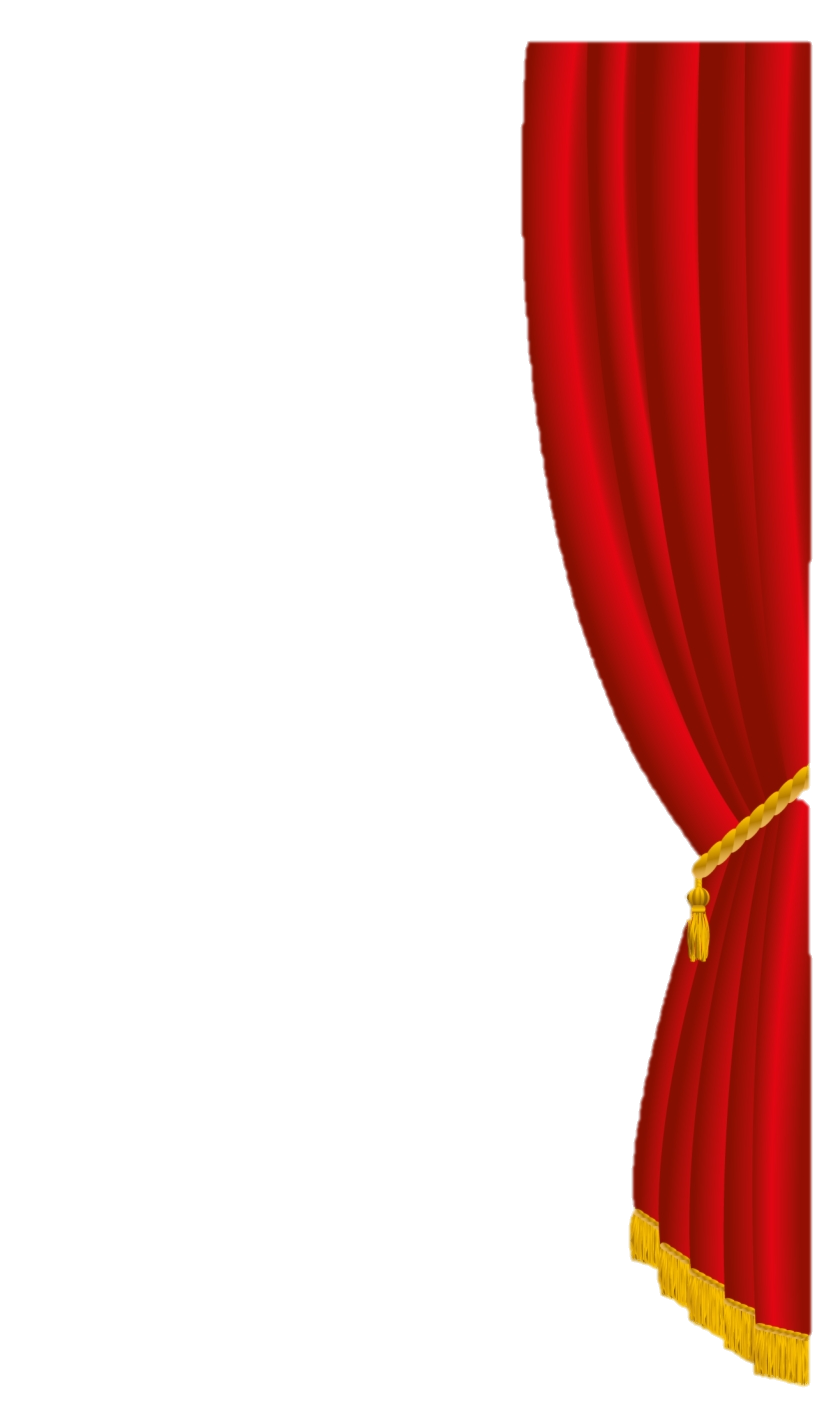 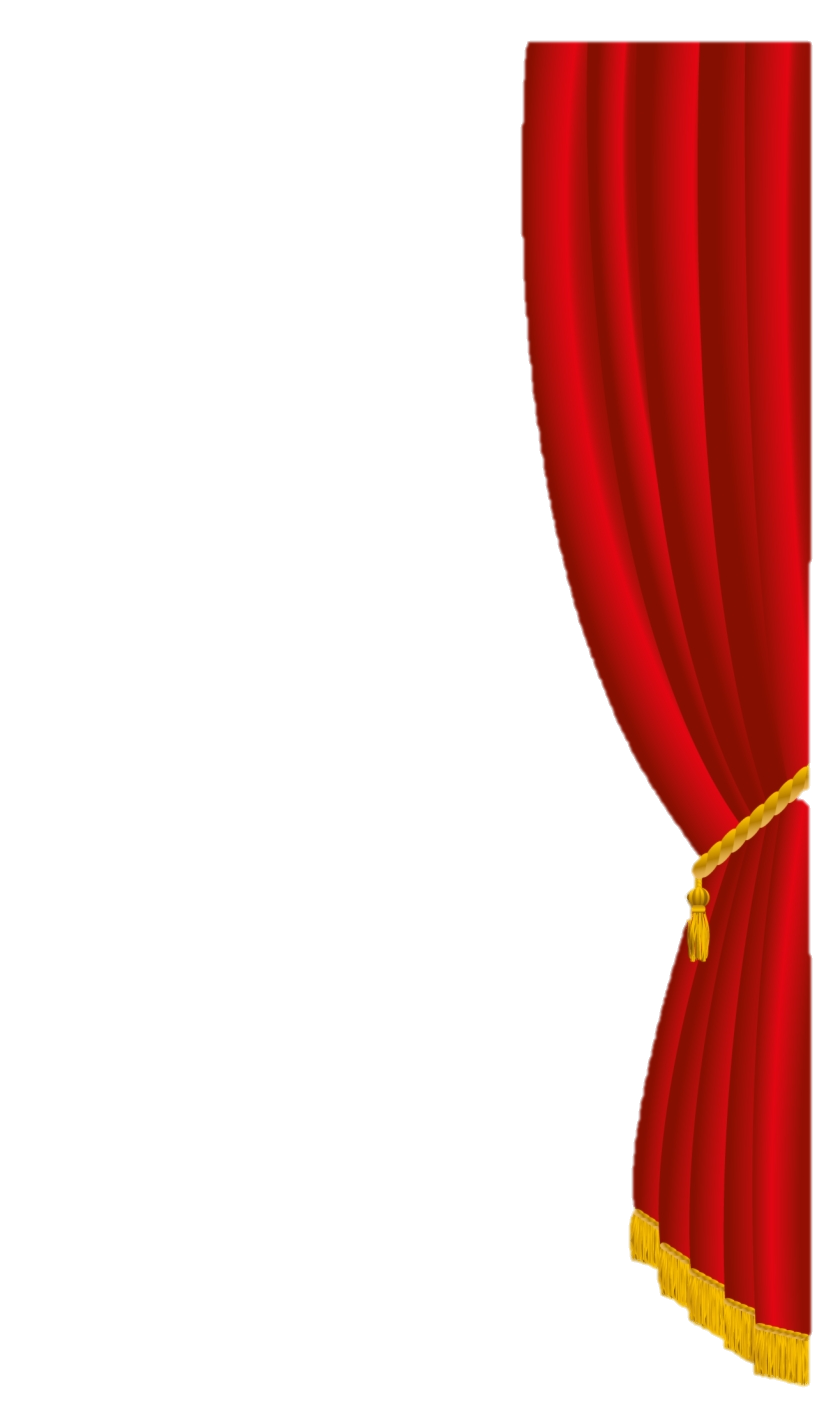 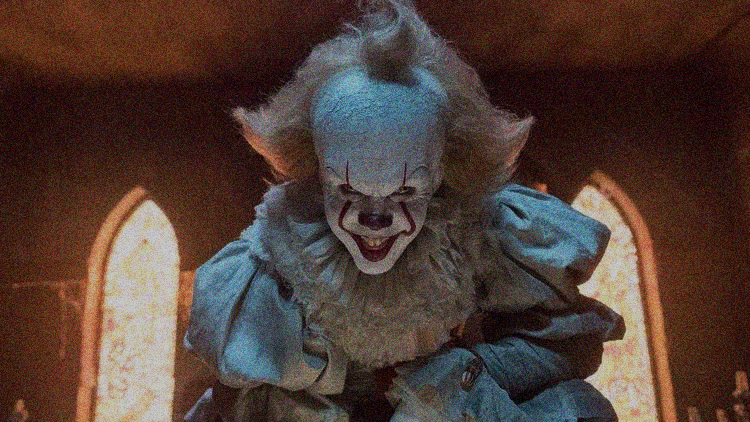 Scary
Horror
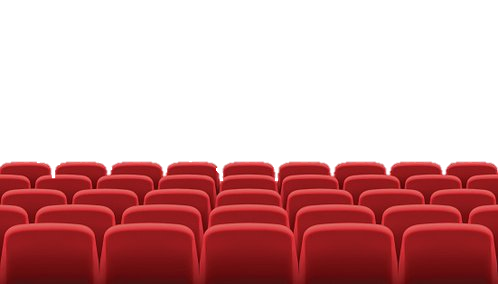 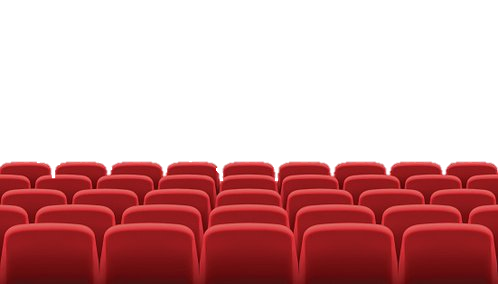 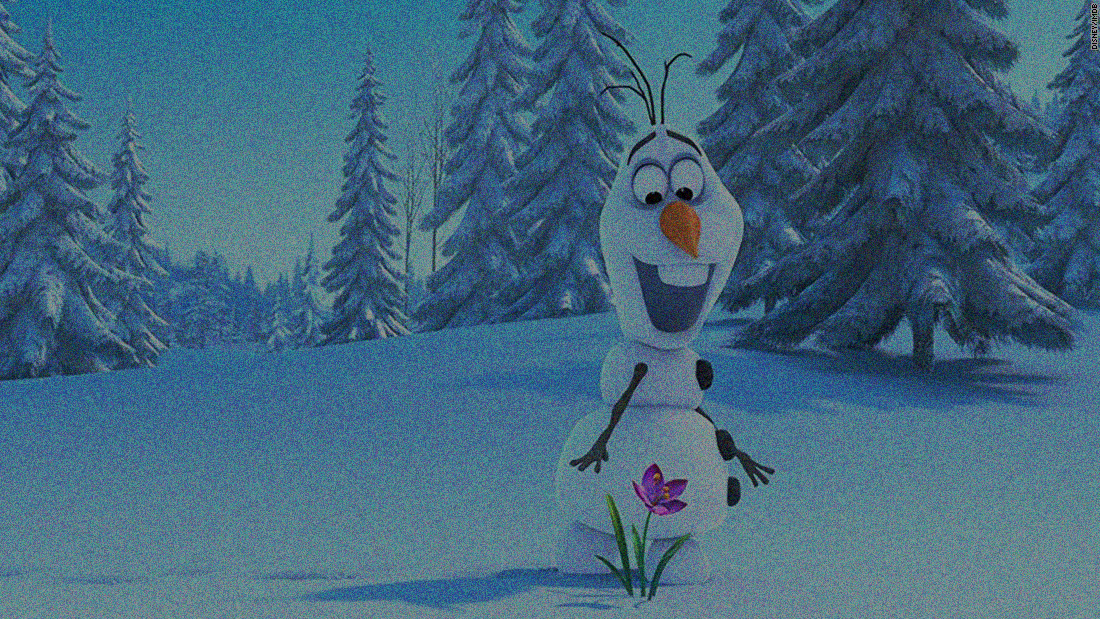 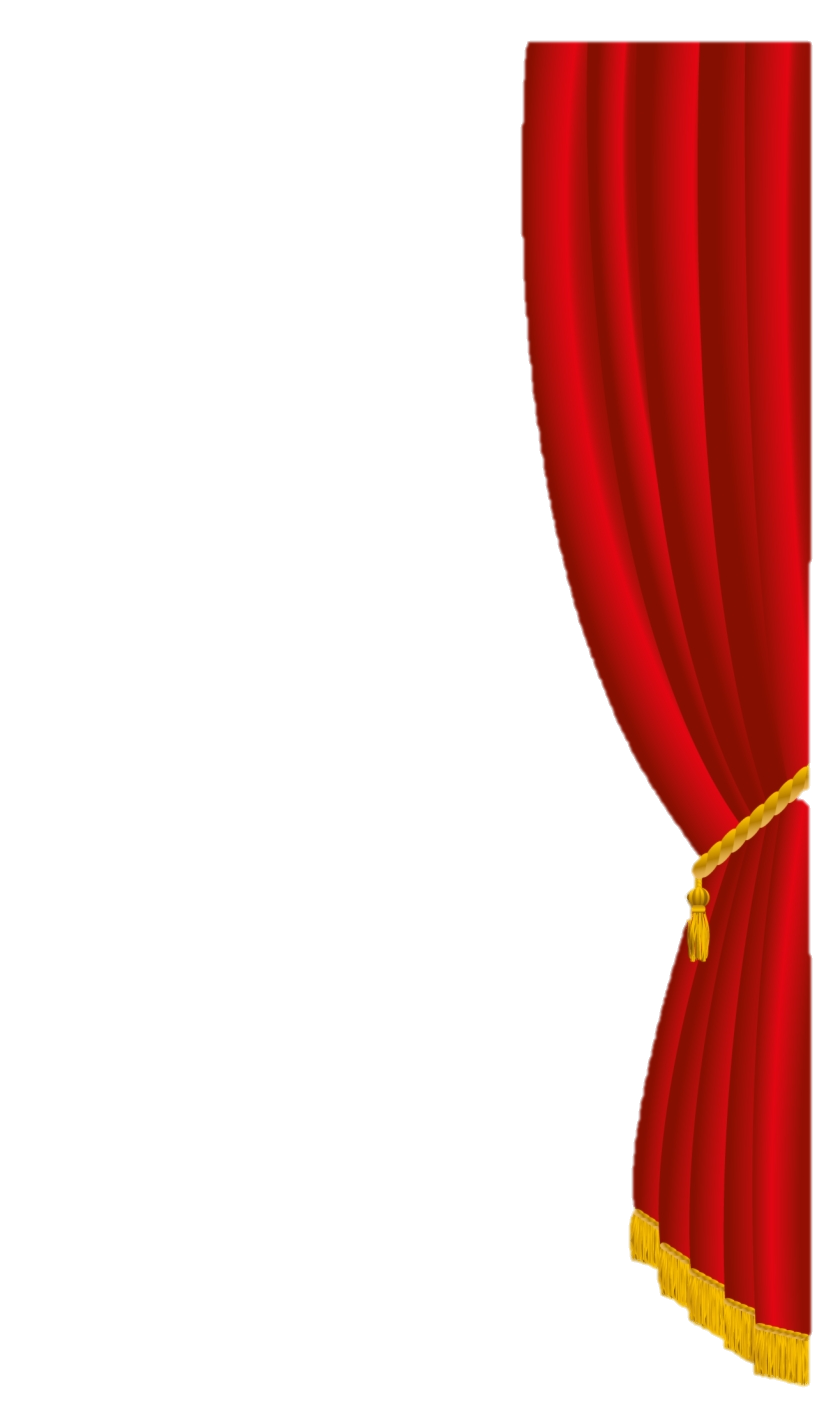 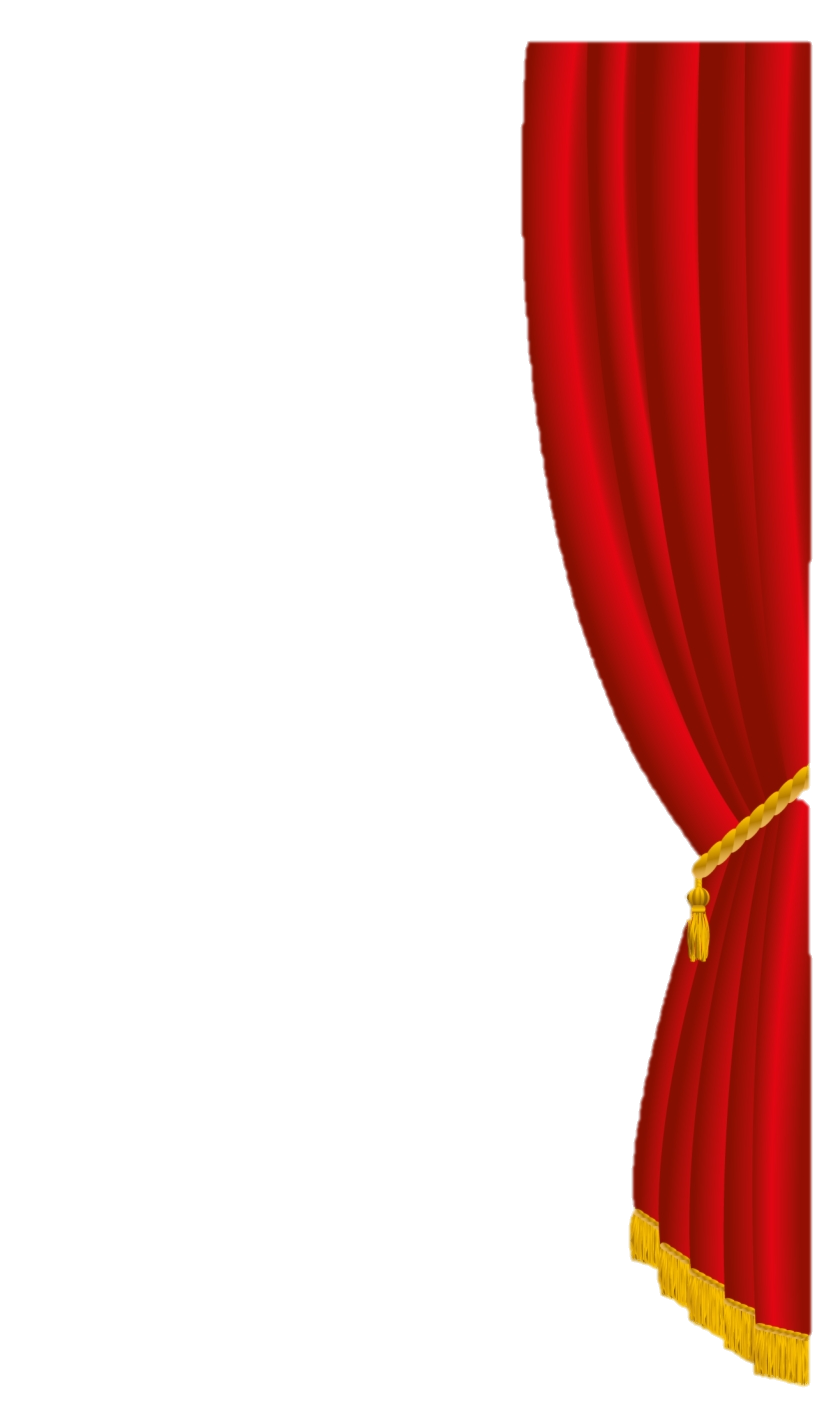 Drawing
Animation
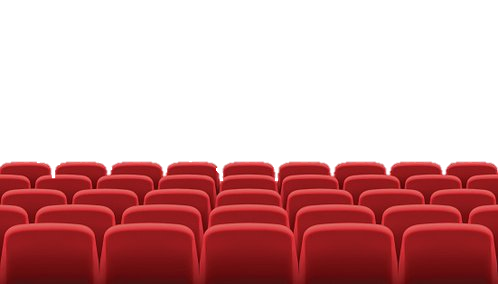 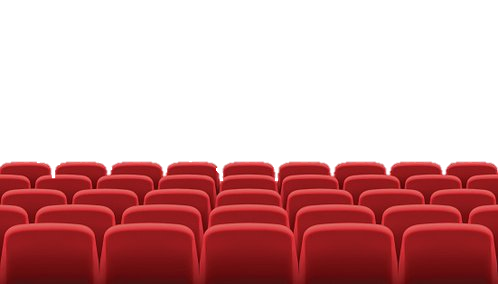 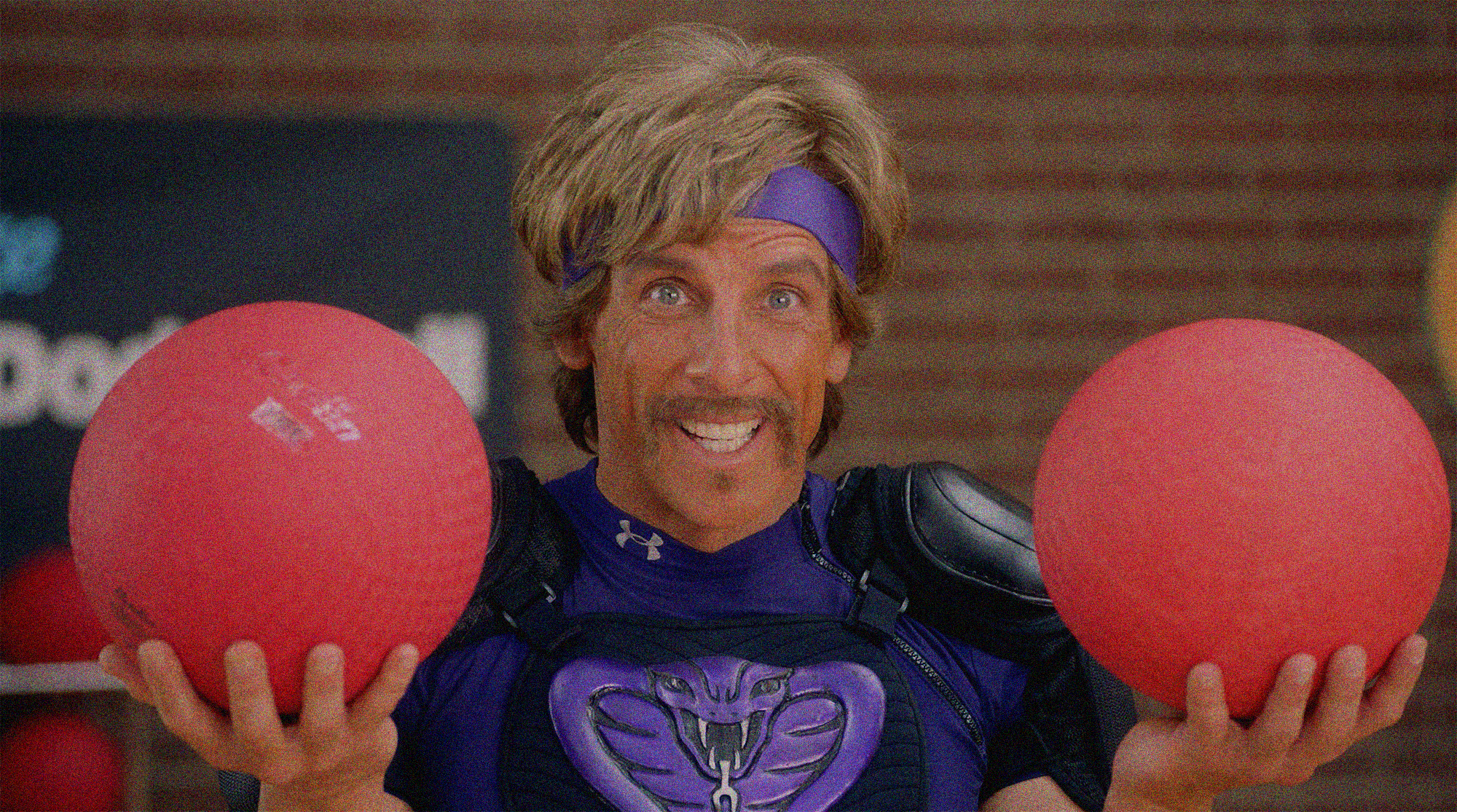 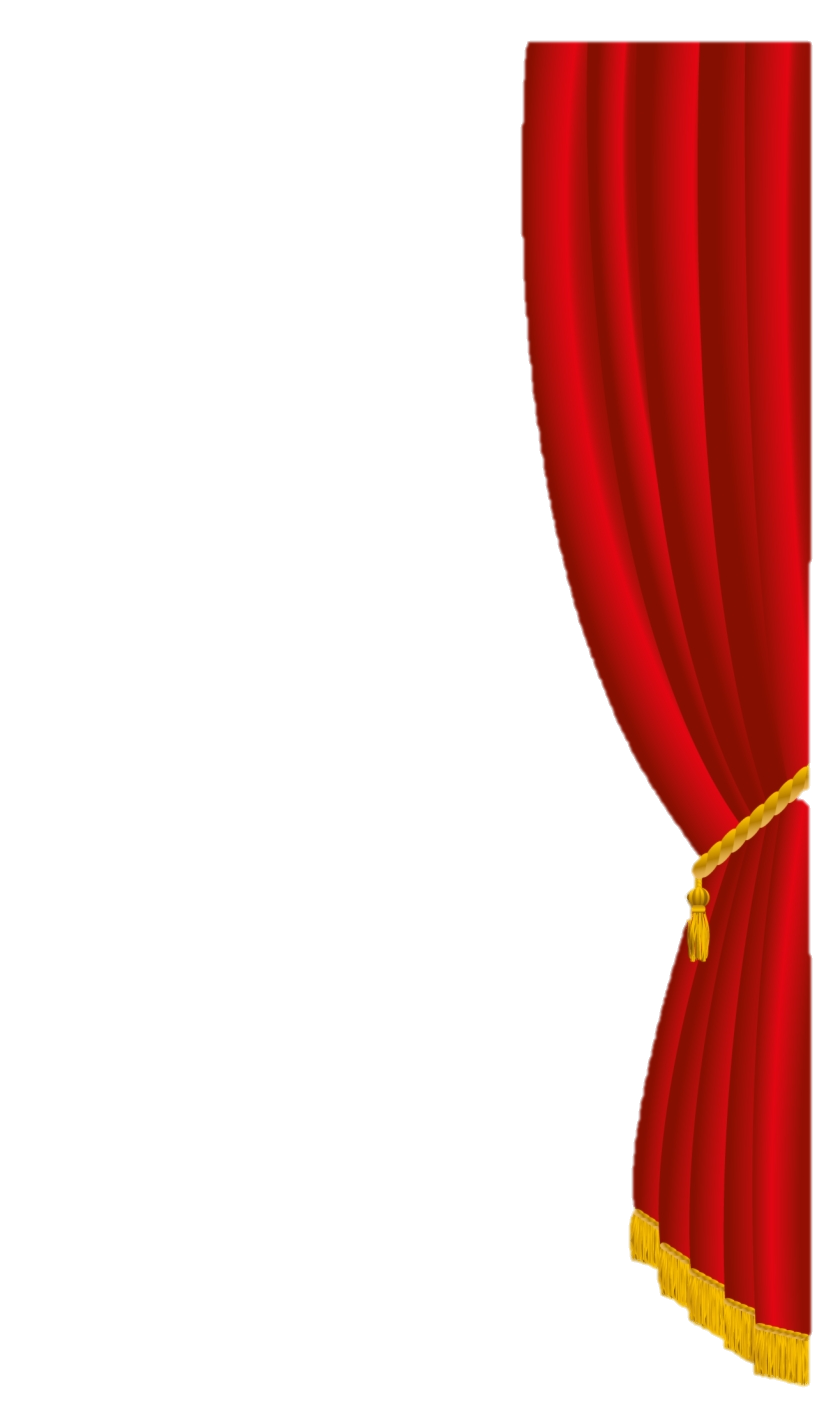 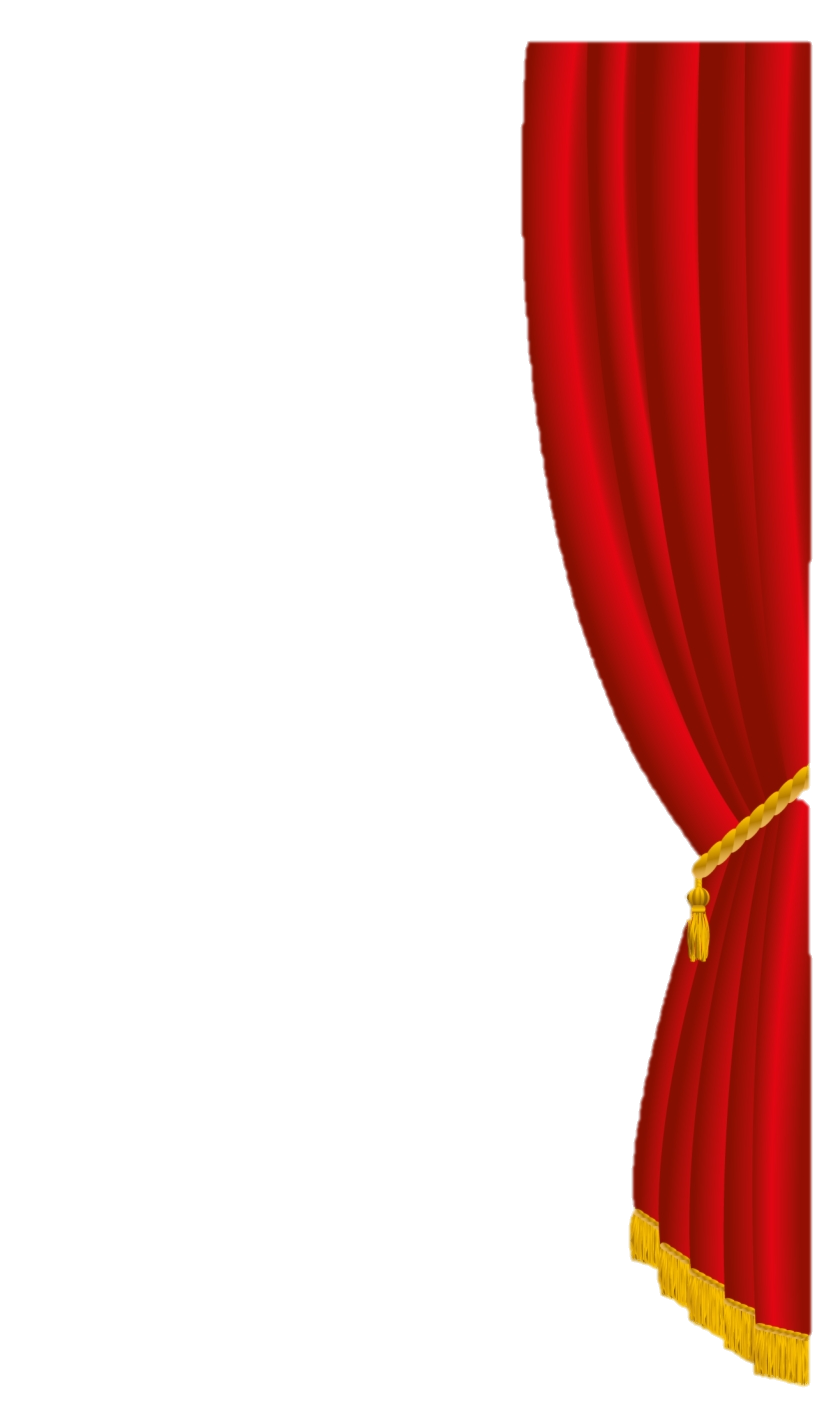 Funny
Comedy
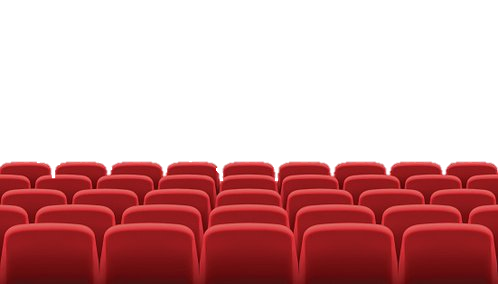 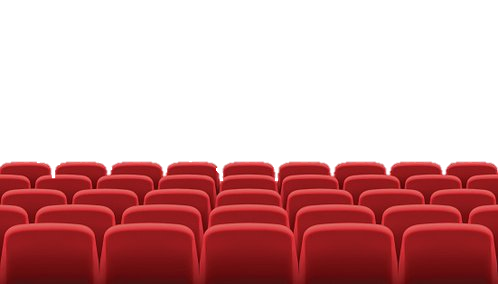 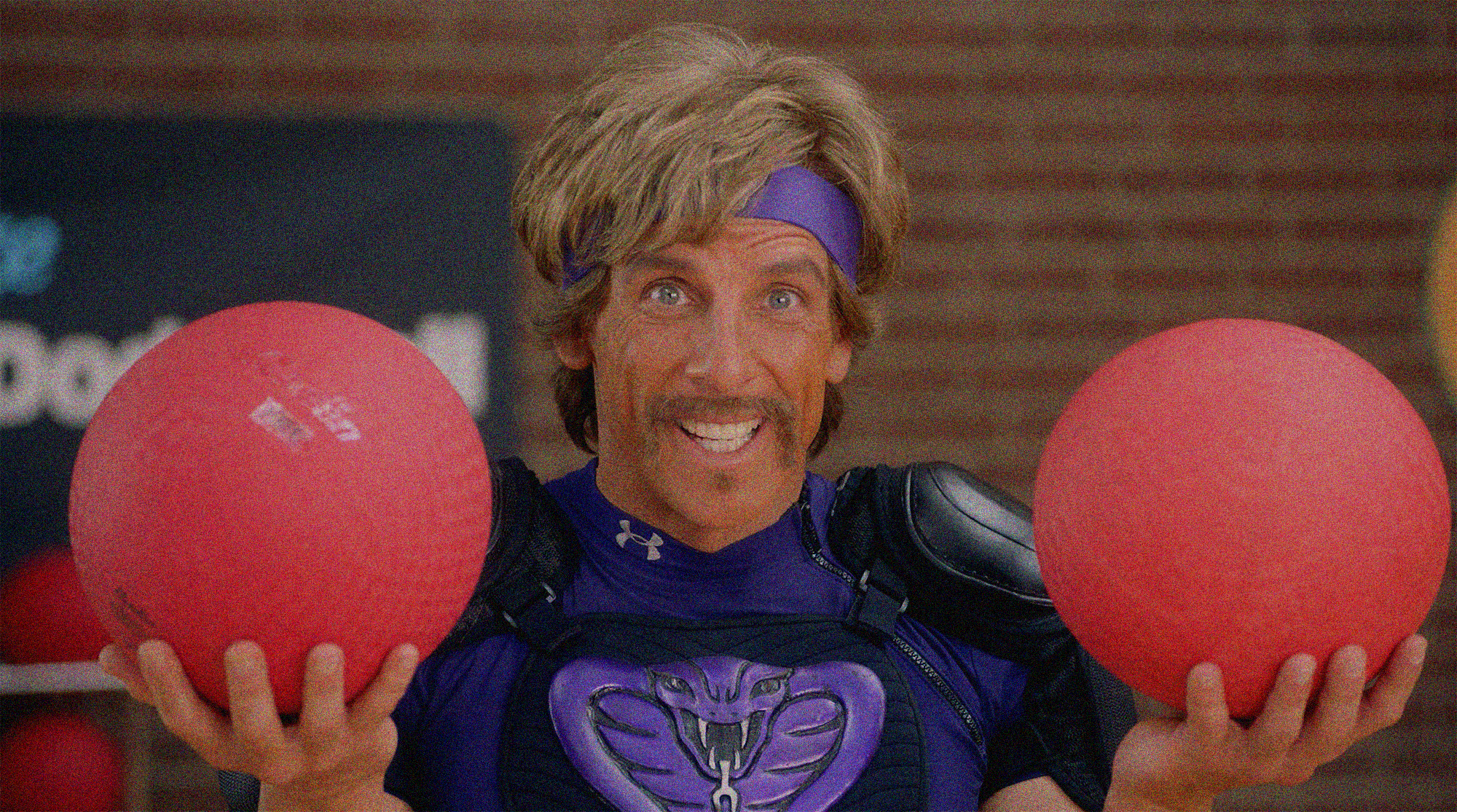 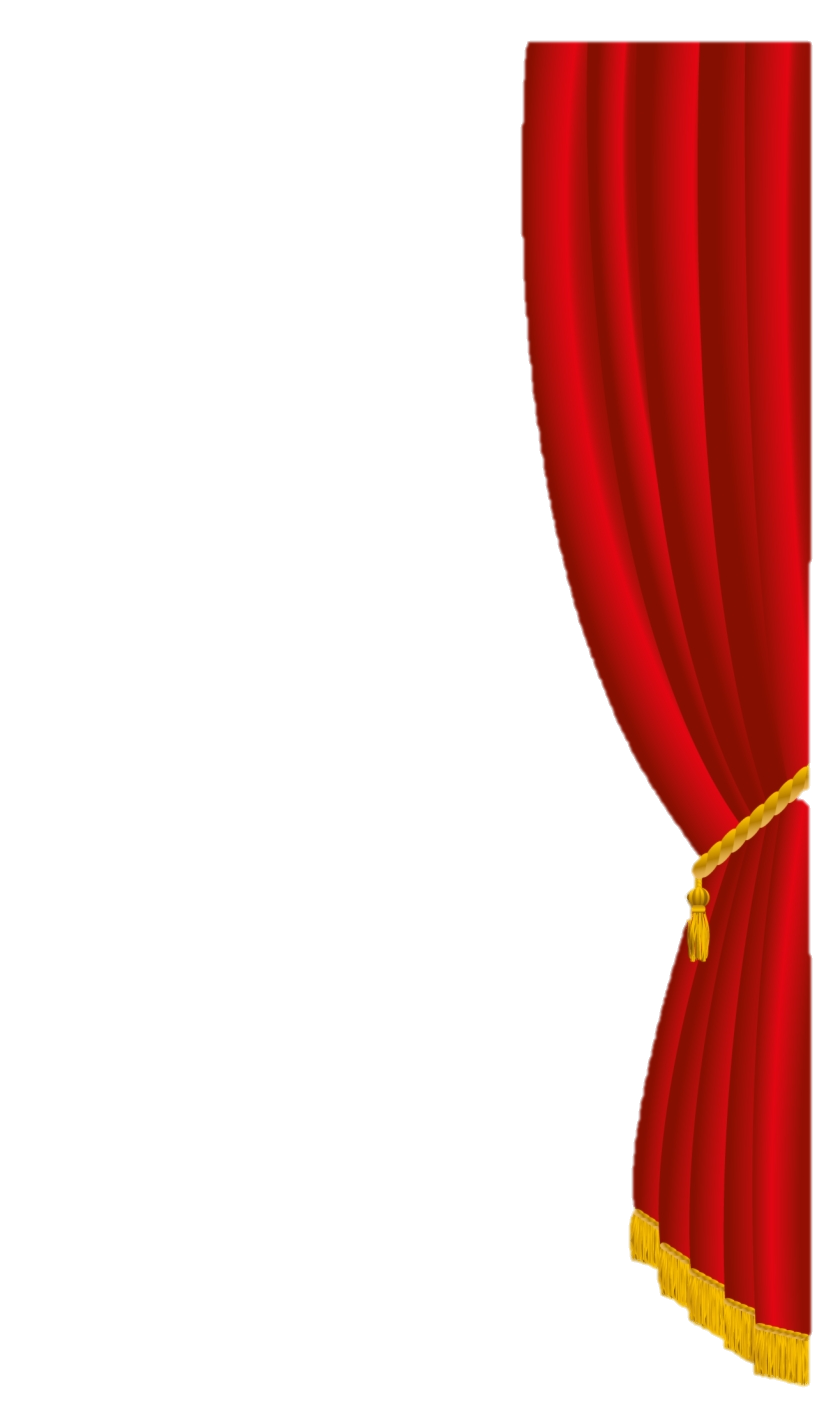 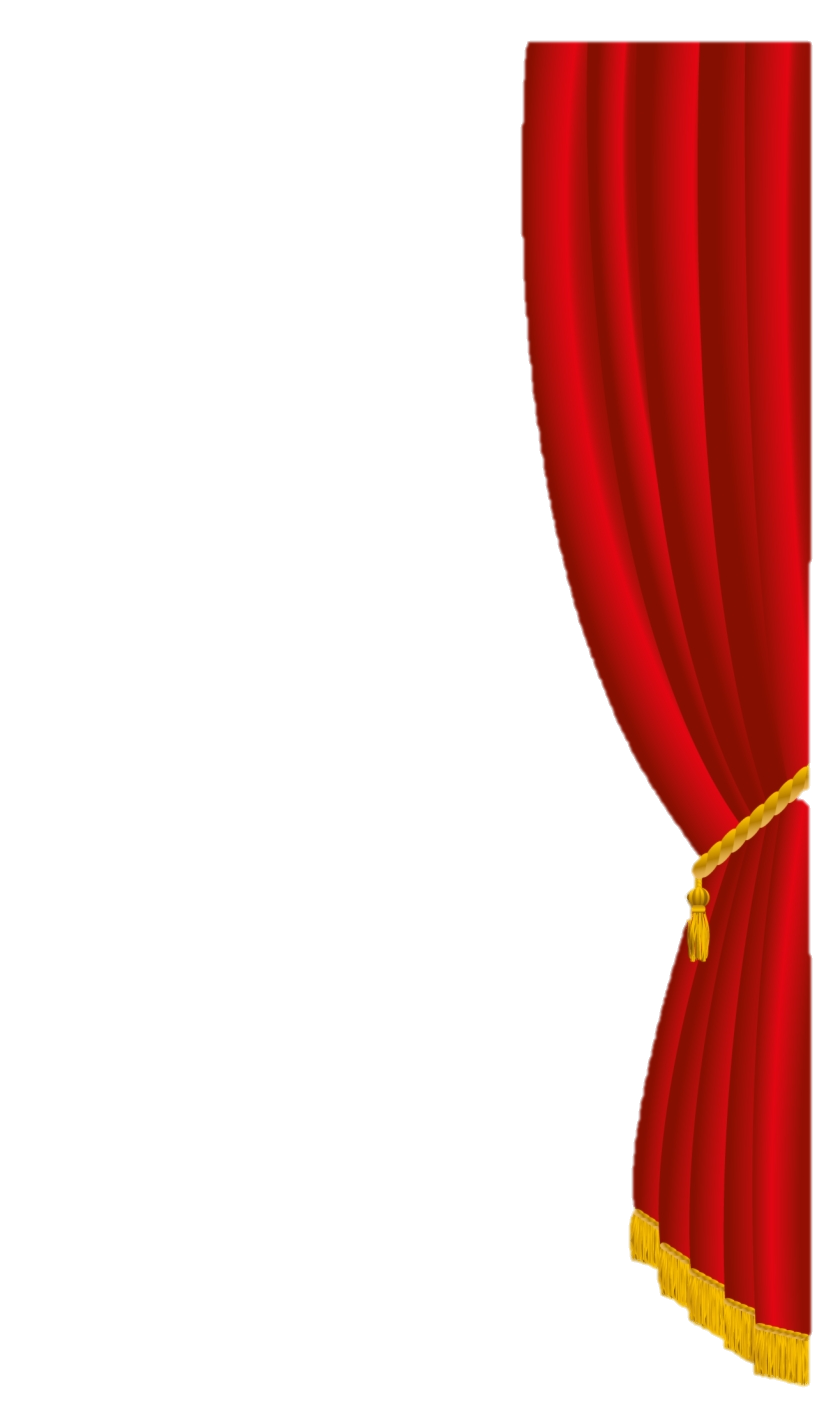 Funny
or
Fun
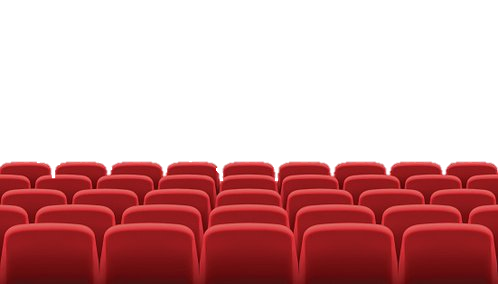 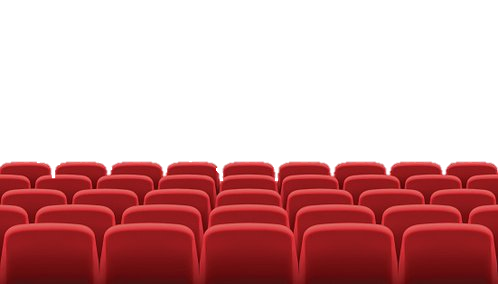 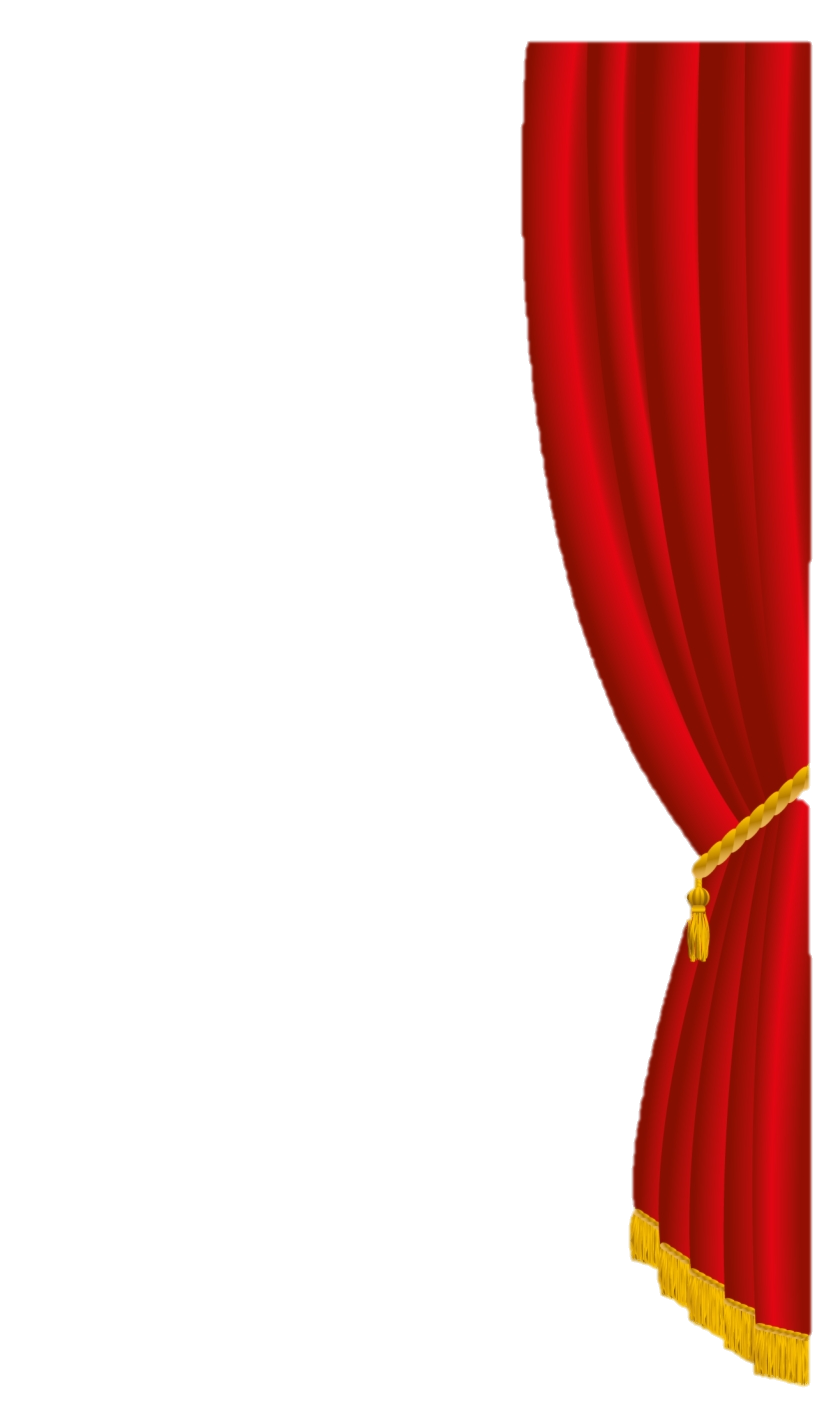 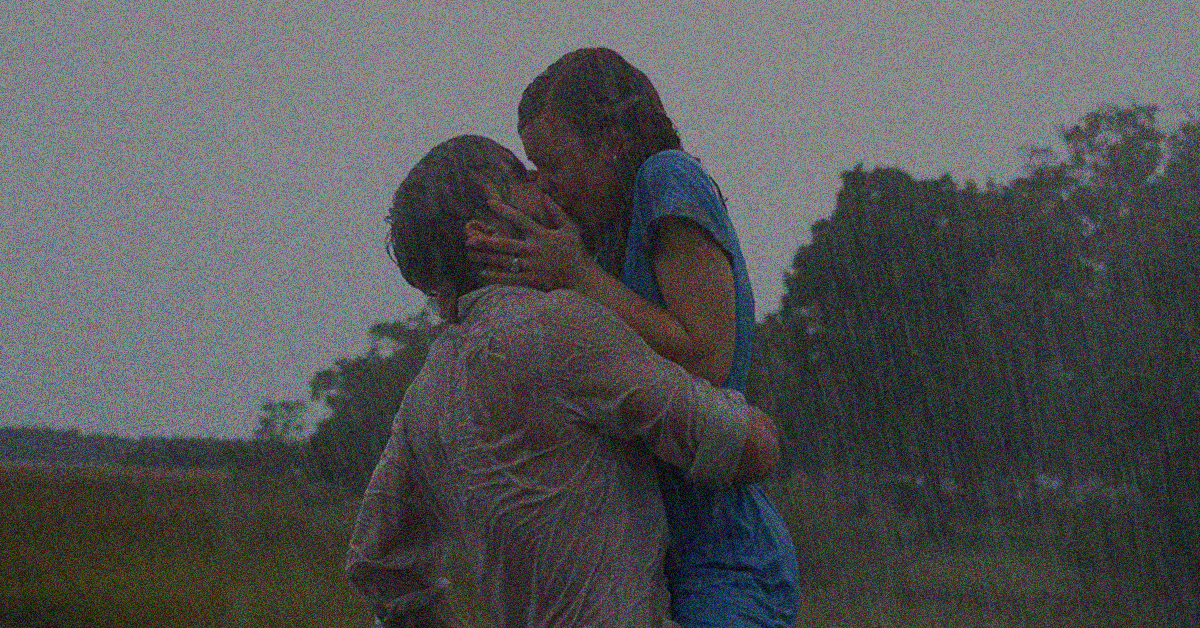 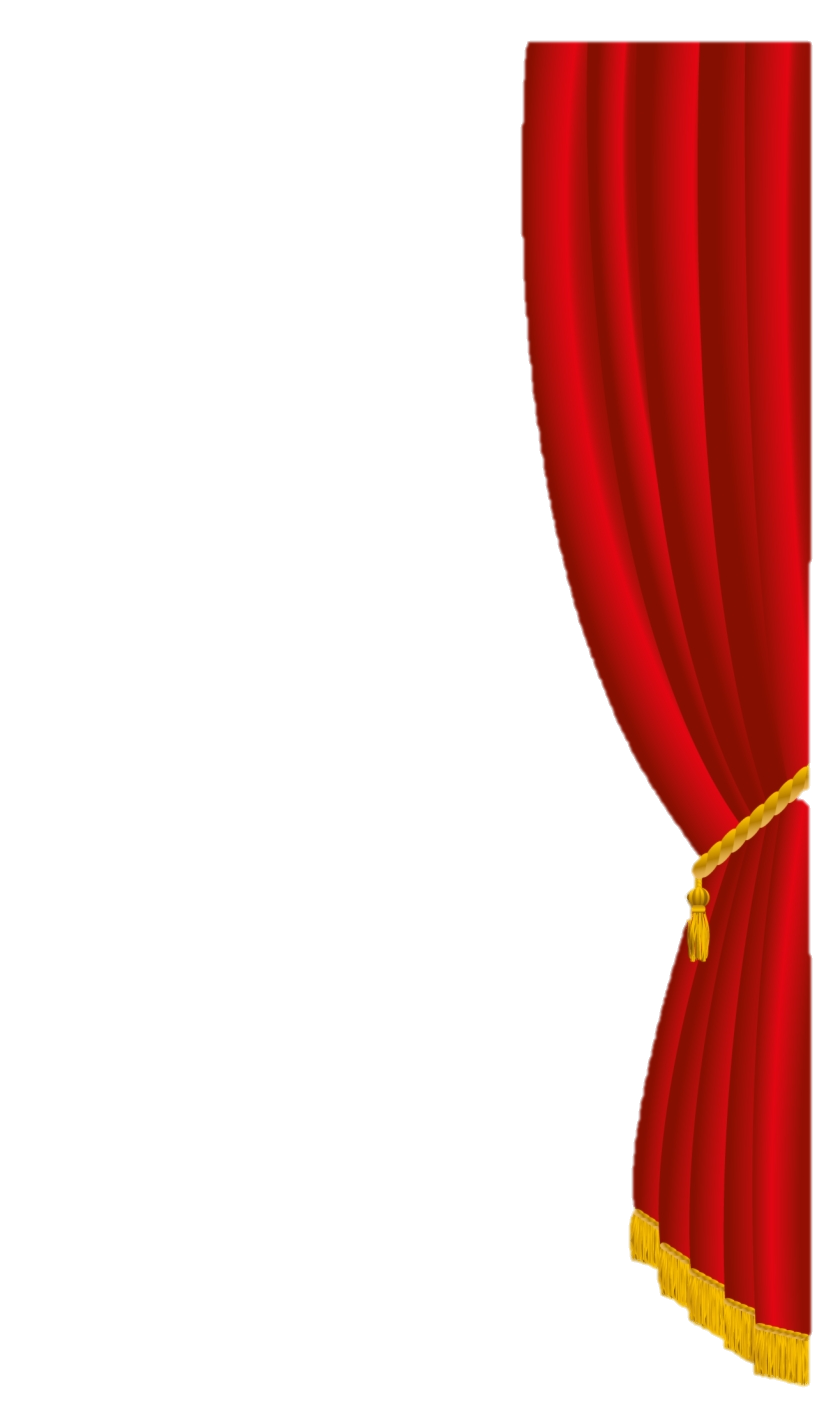 Love
Romance
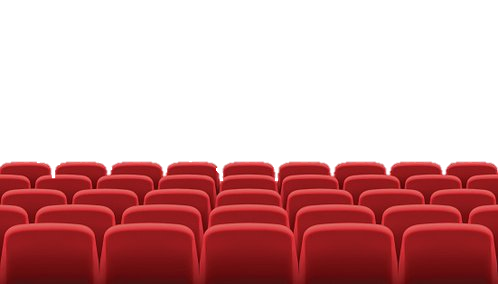 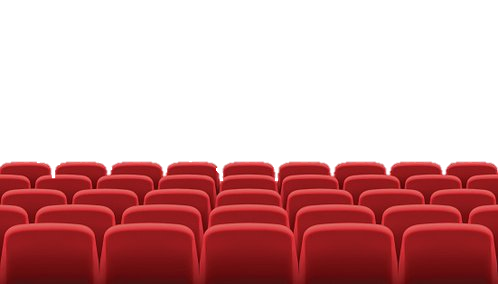 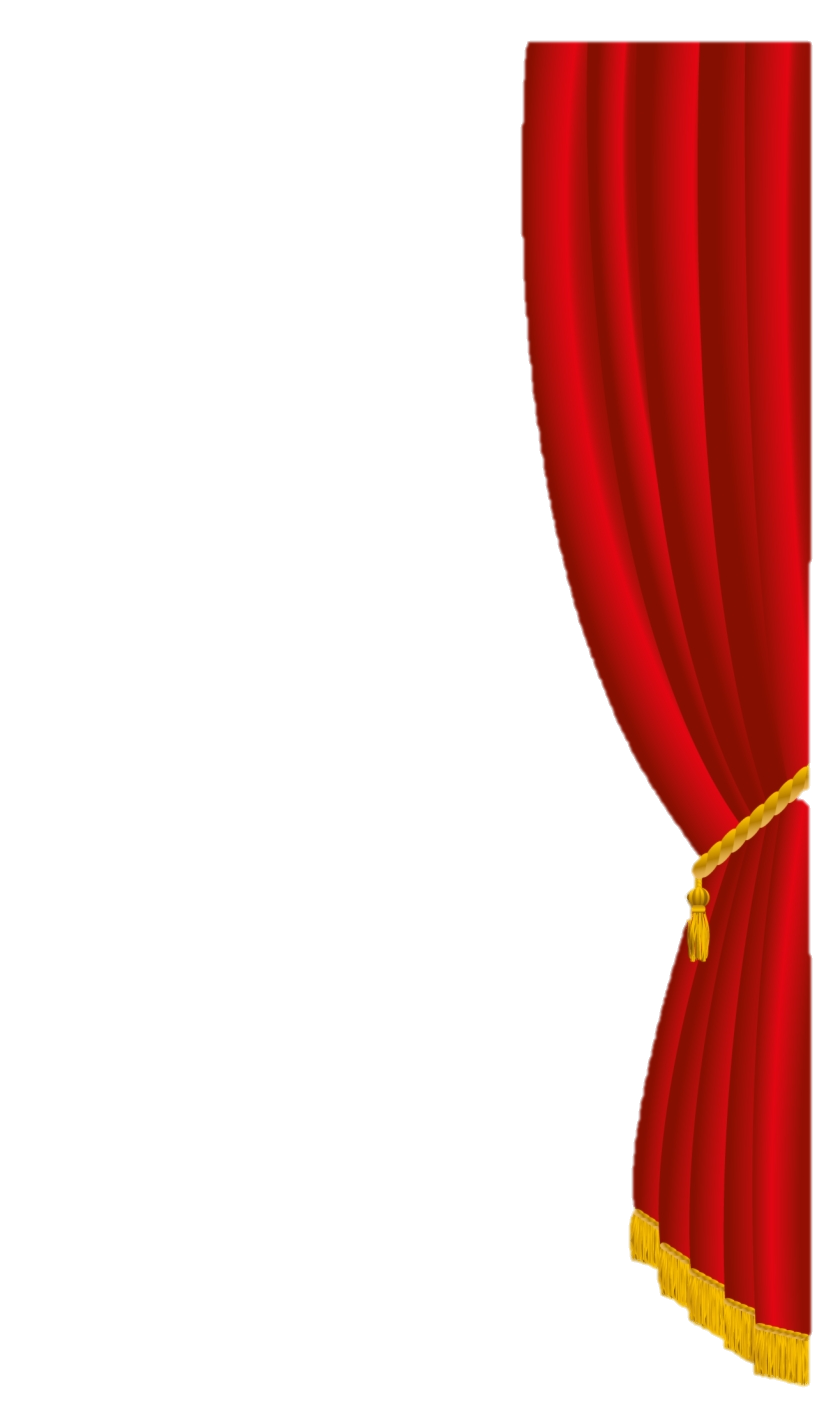 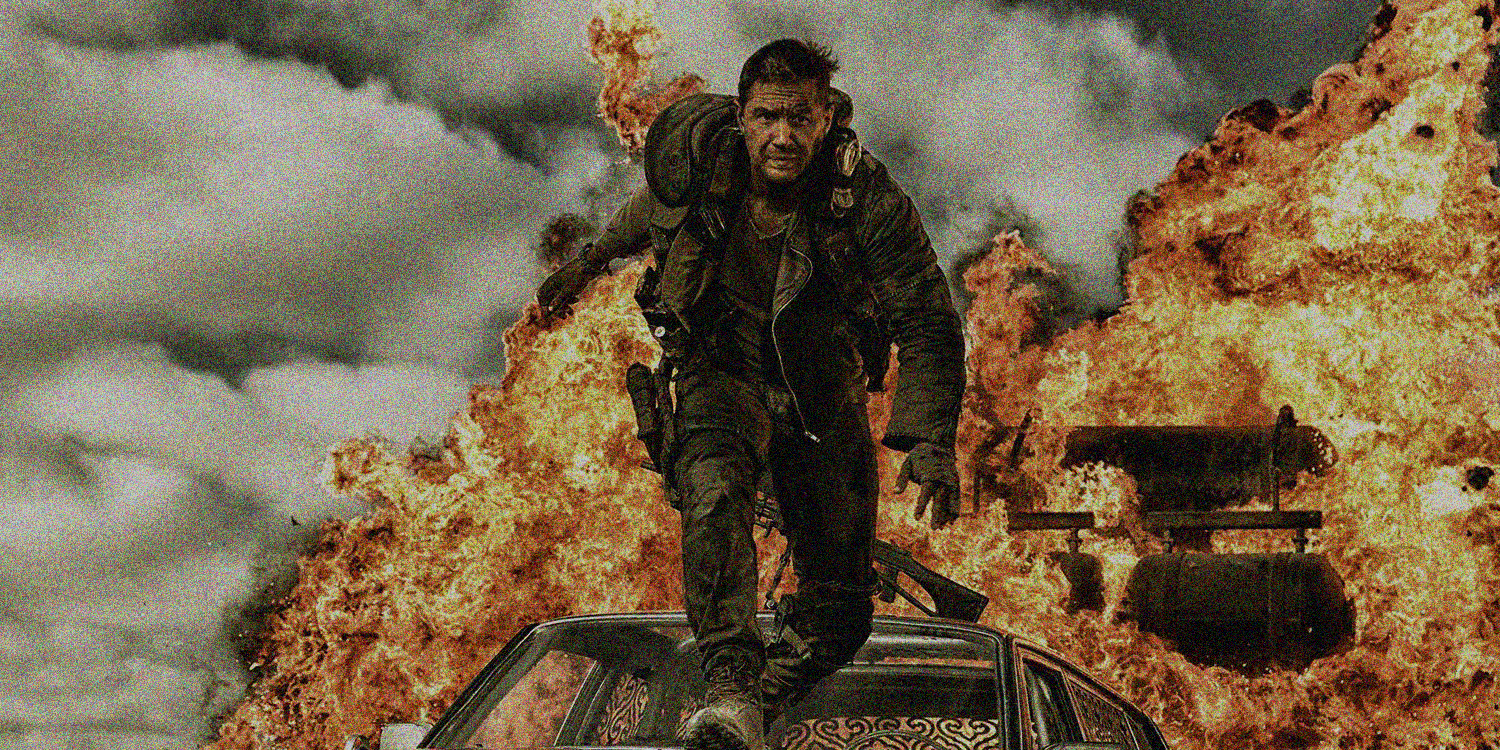 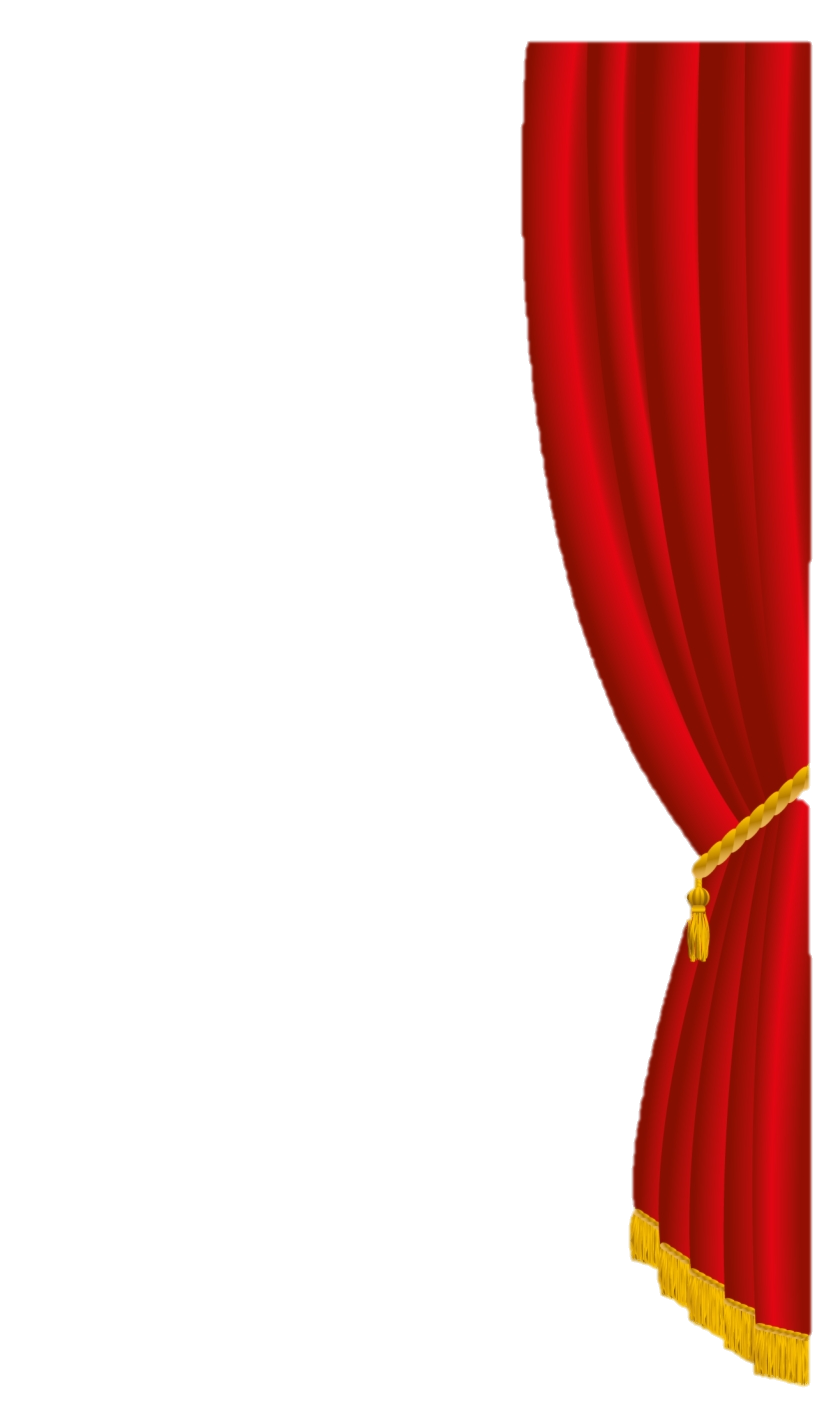 Fast
exciting
Action
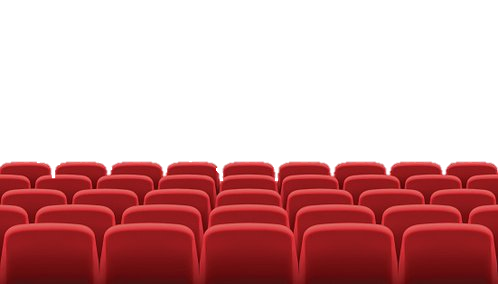 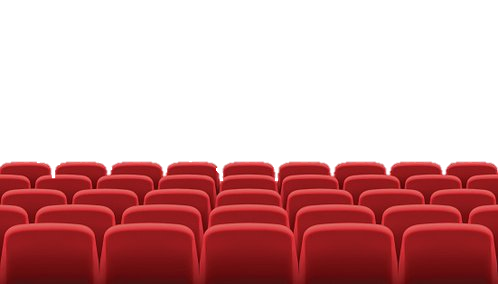 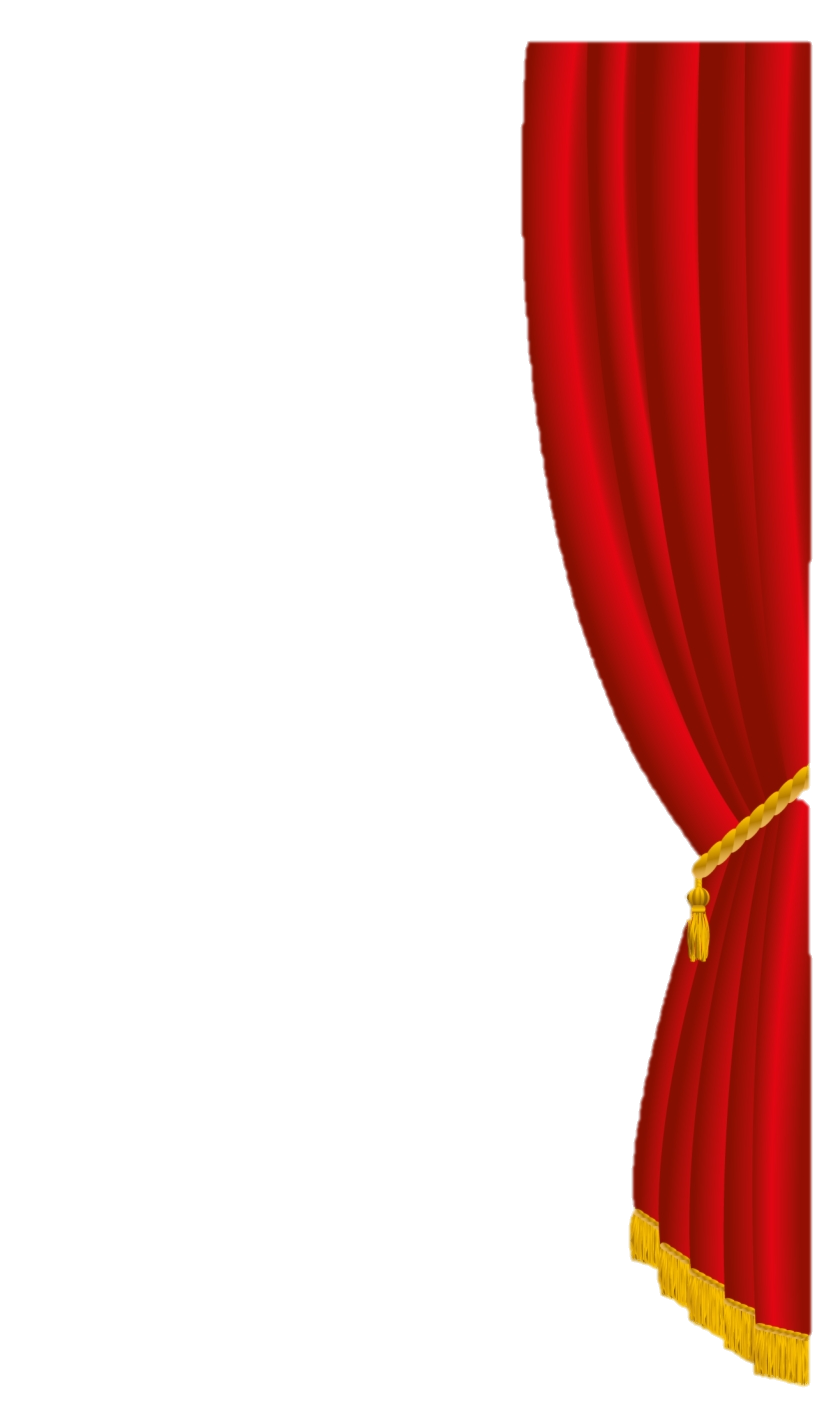 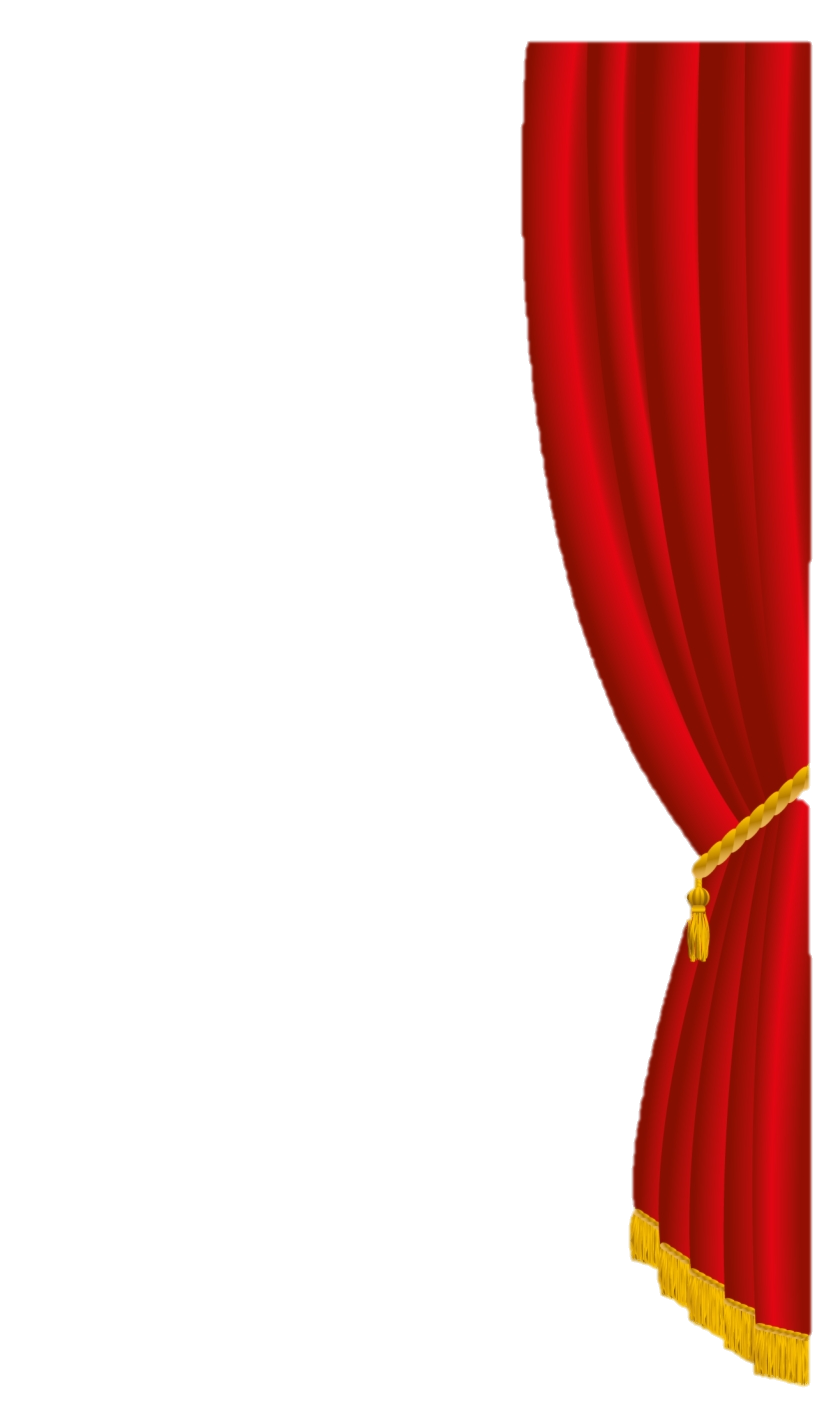 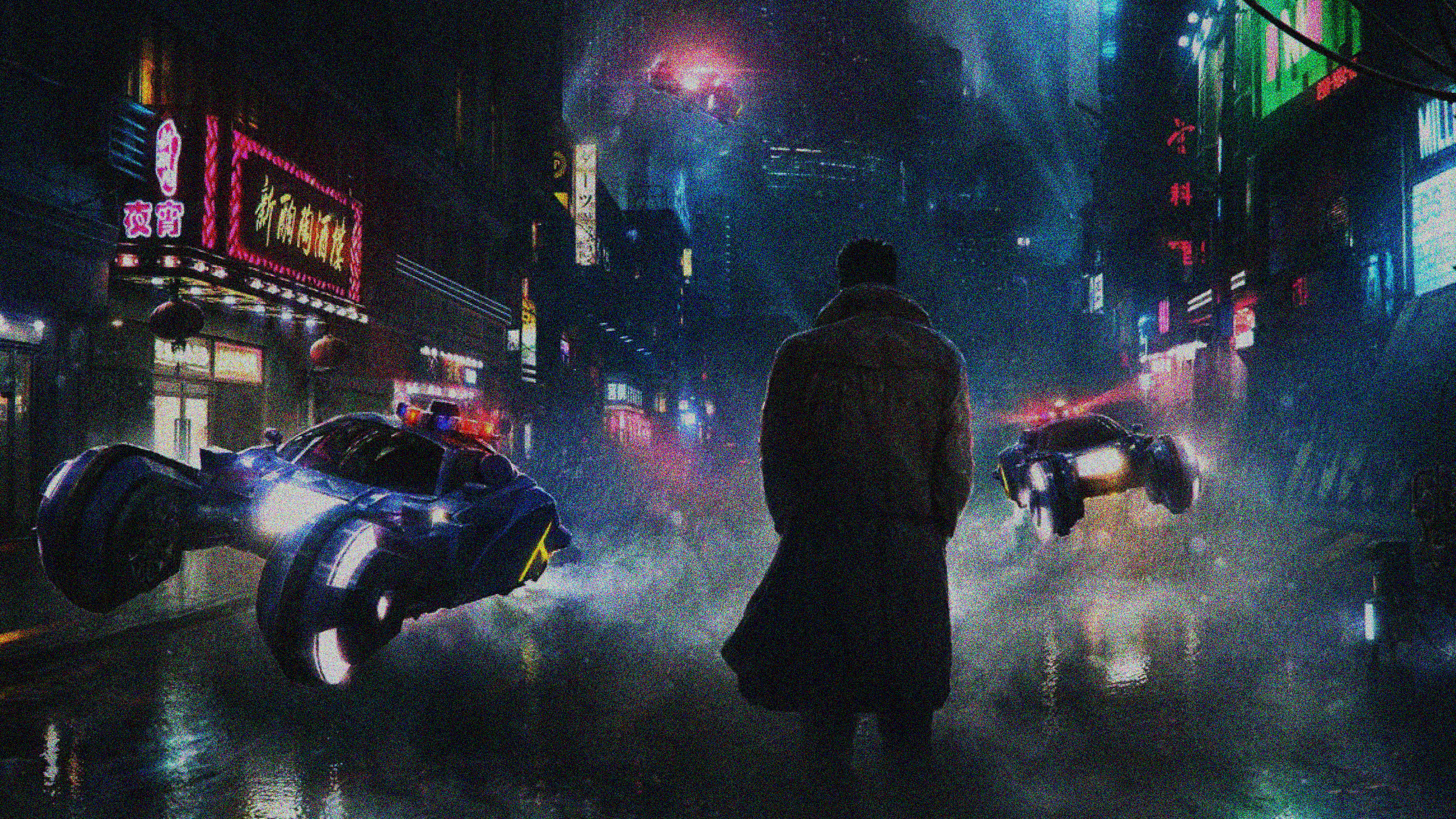 space
Future
Science Fiction
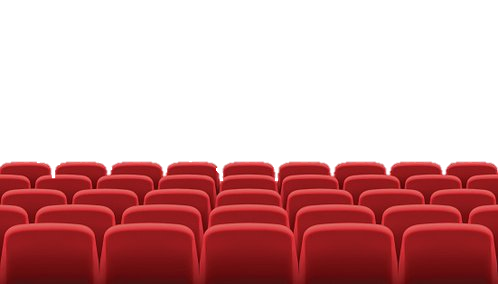 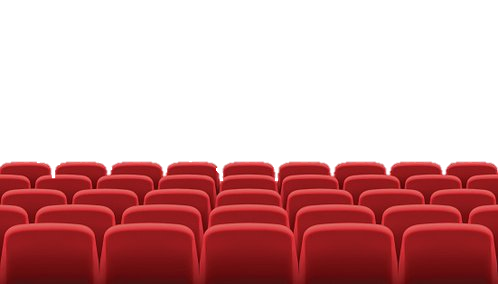 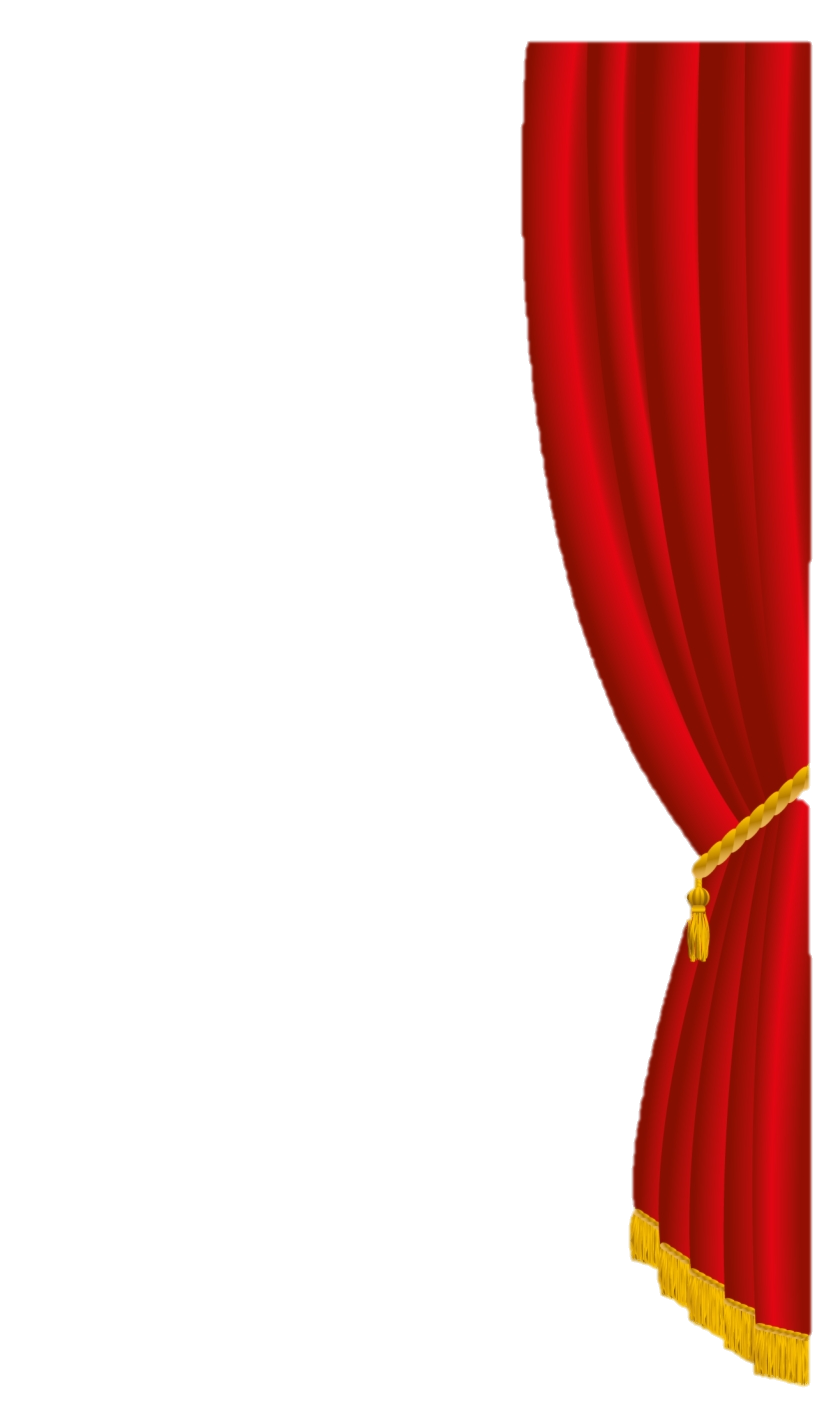 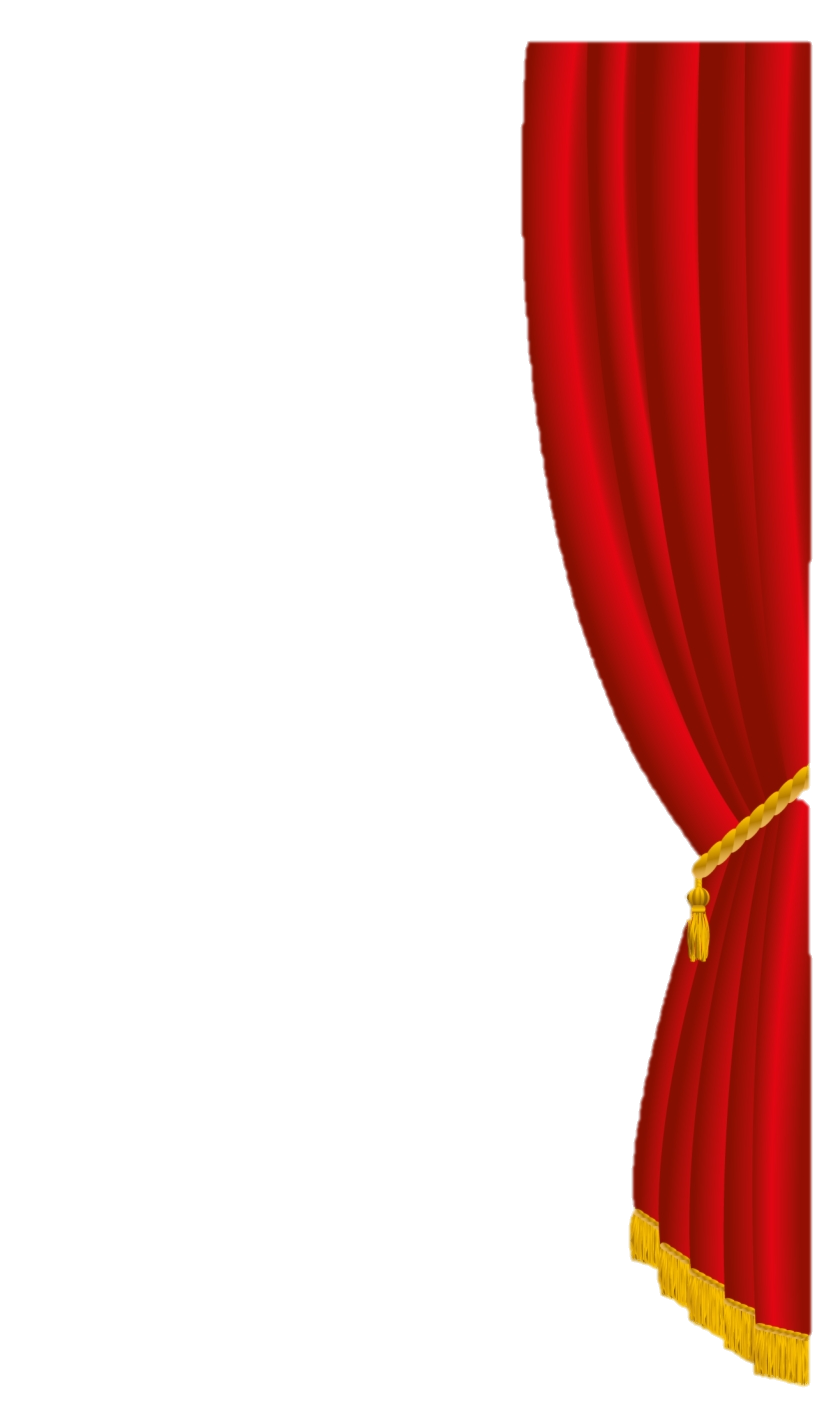 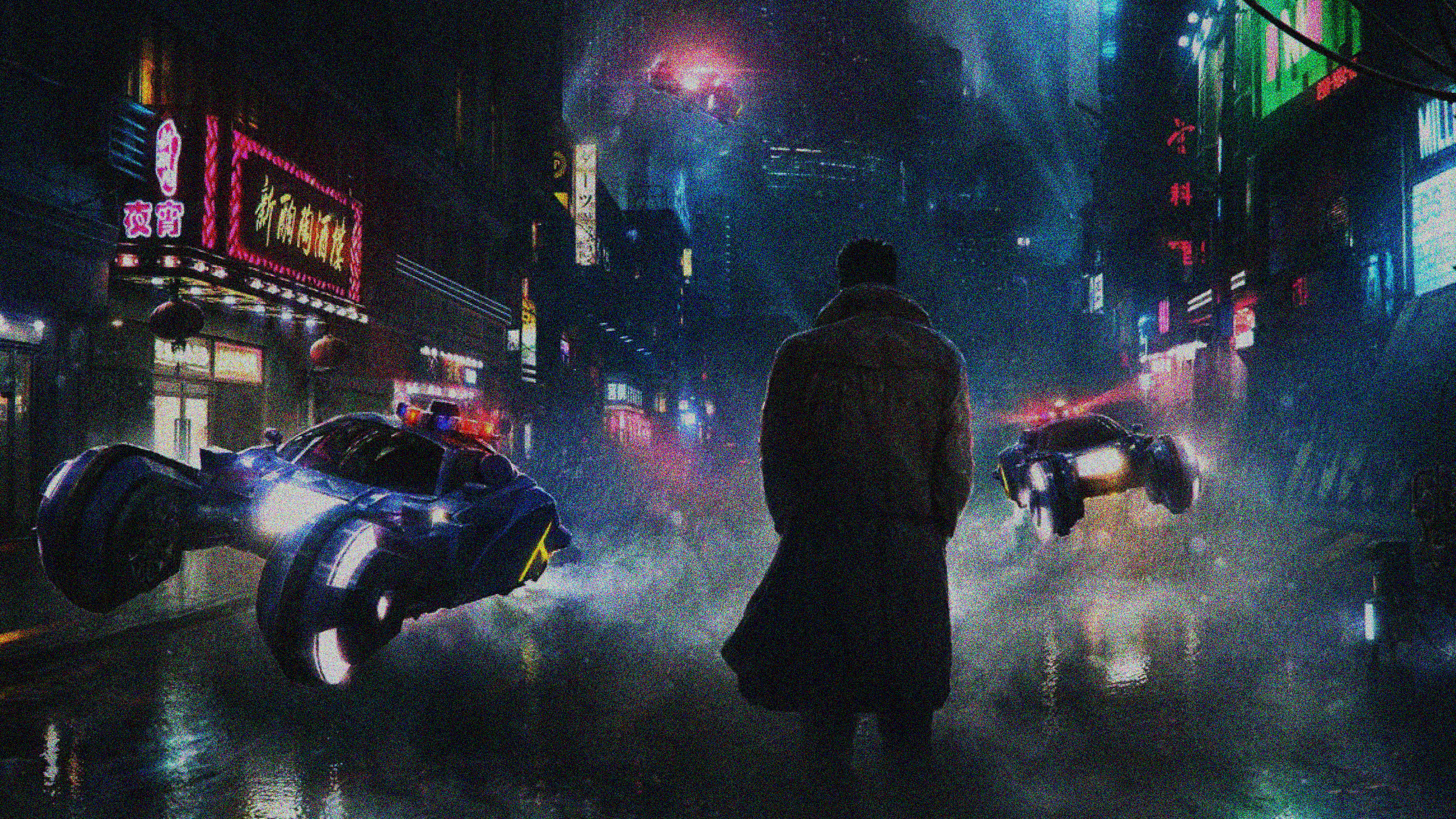 Sci Fi
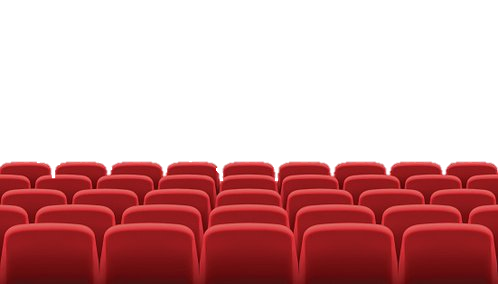 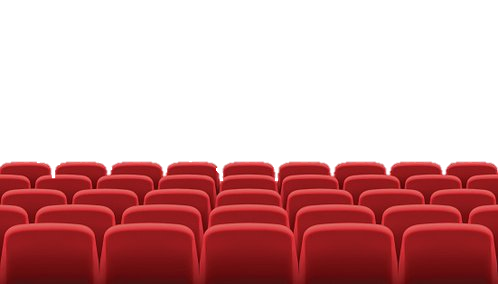 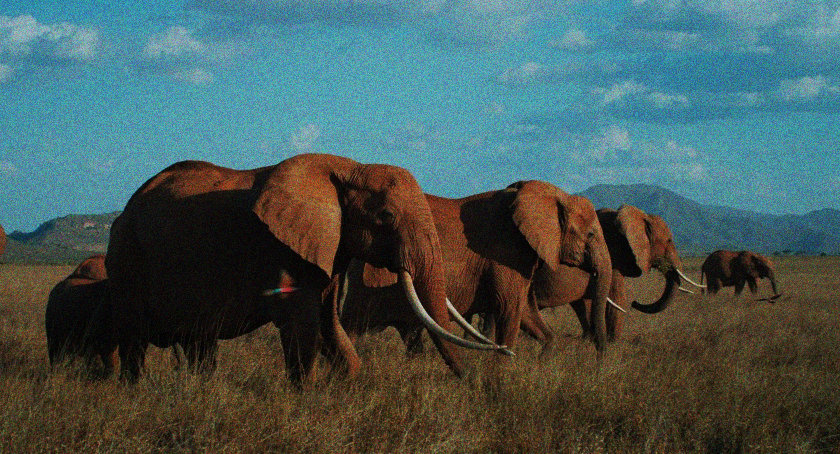 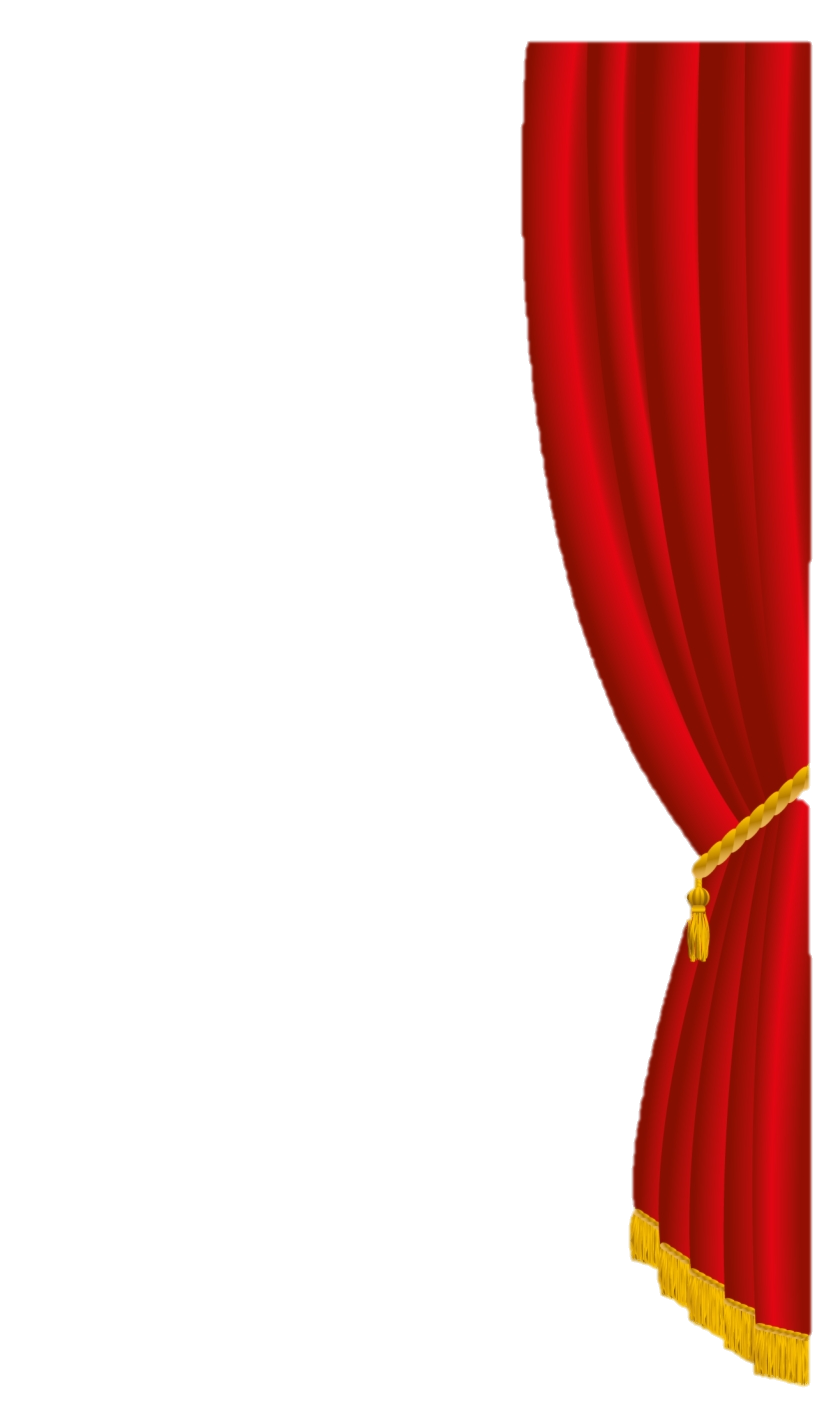 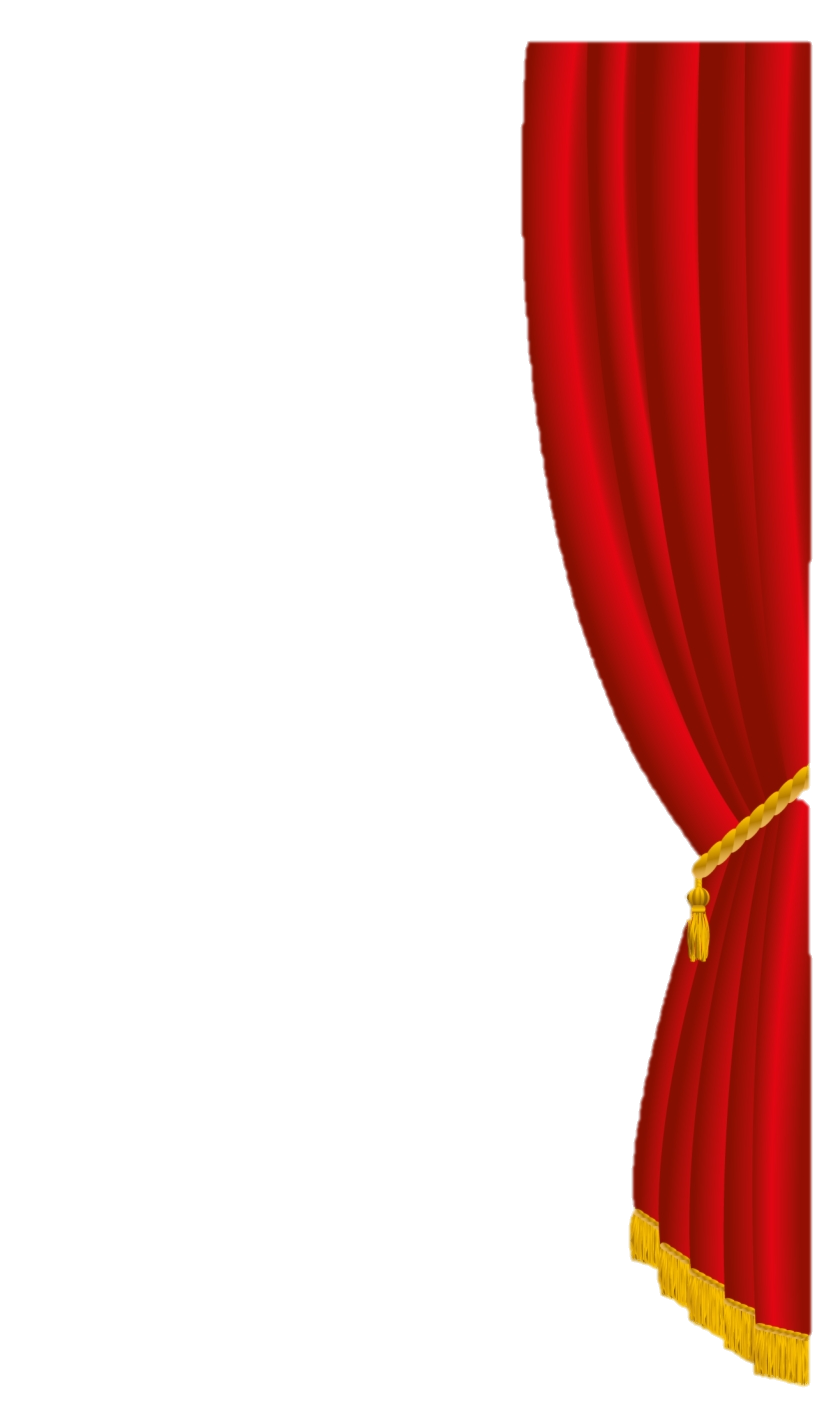 Real
Documentary
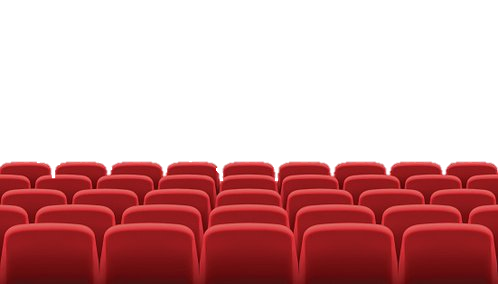 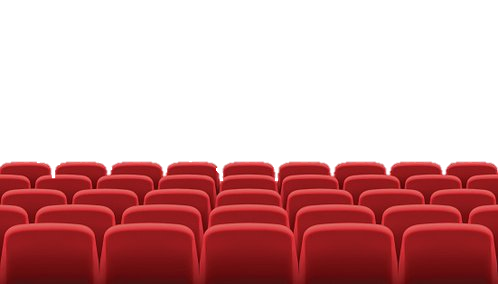 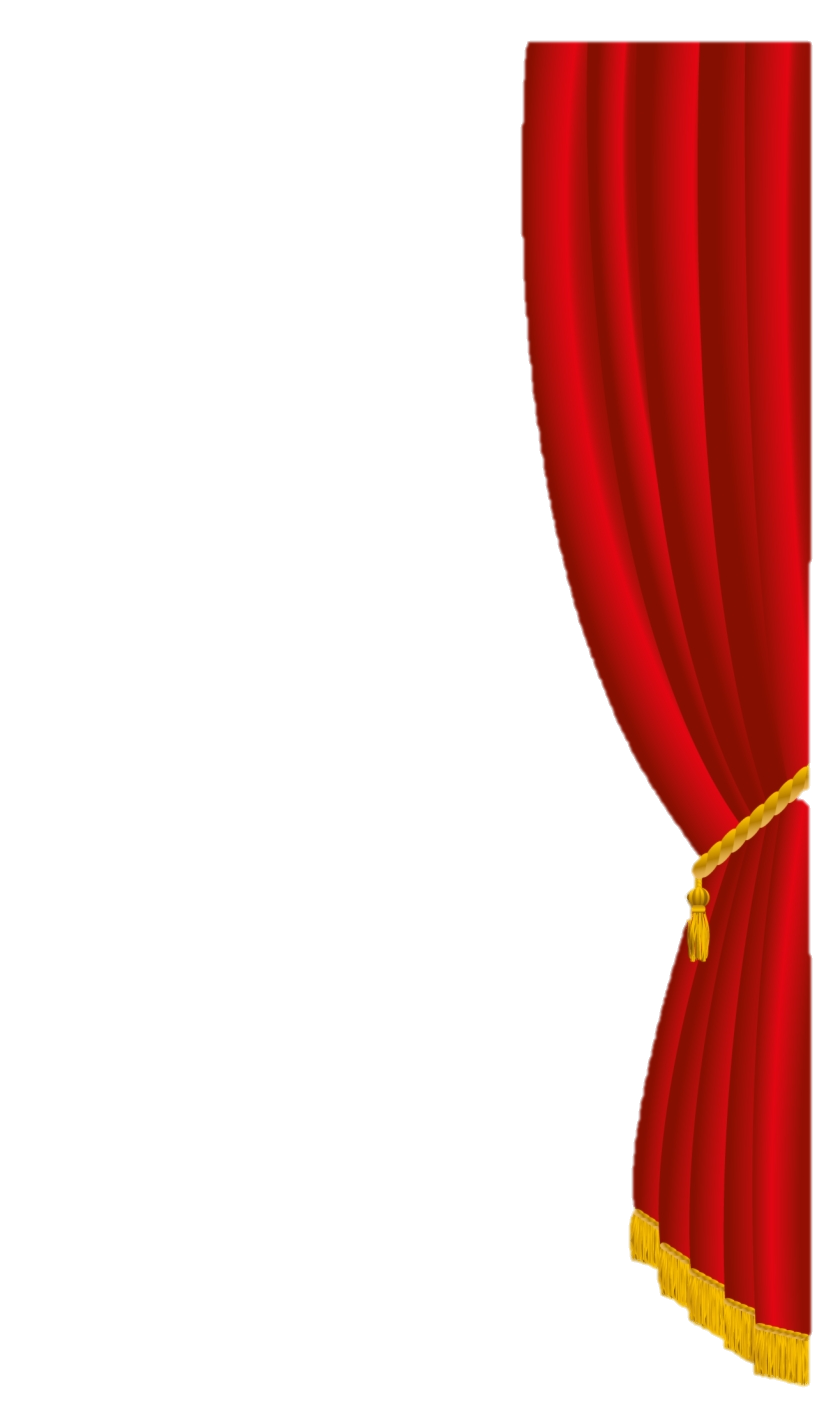 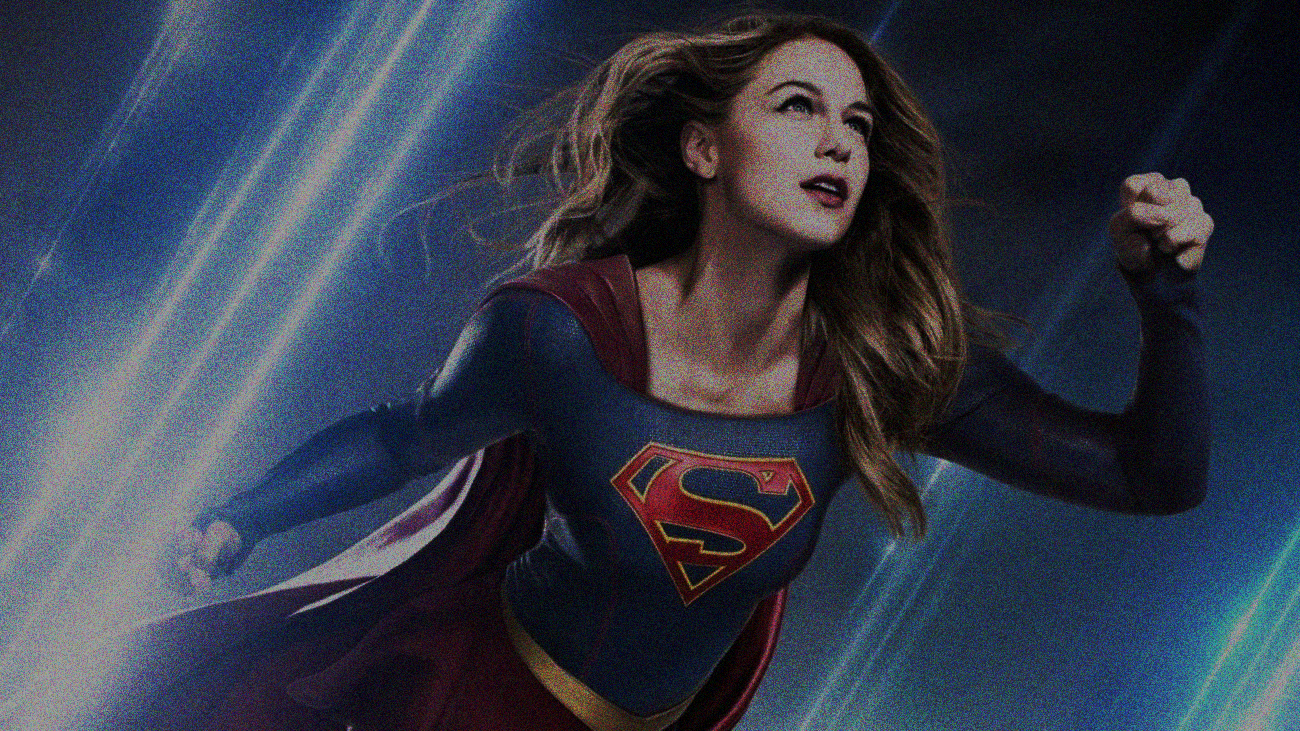 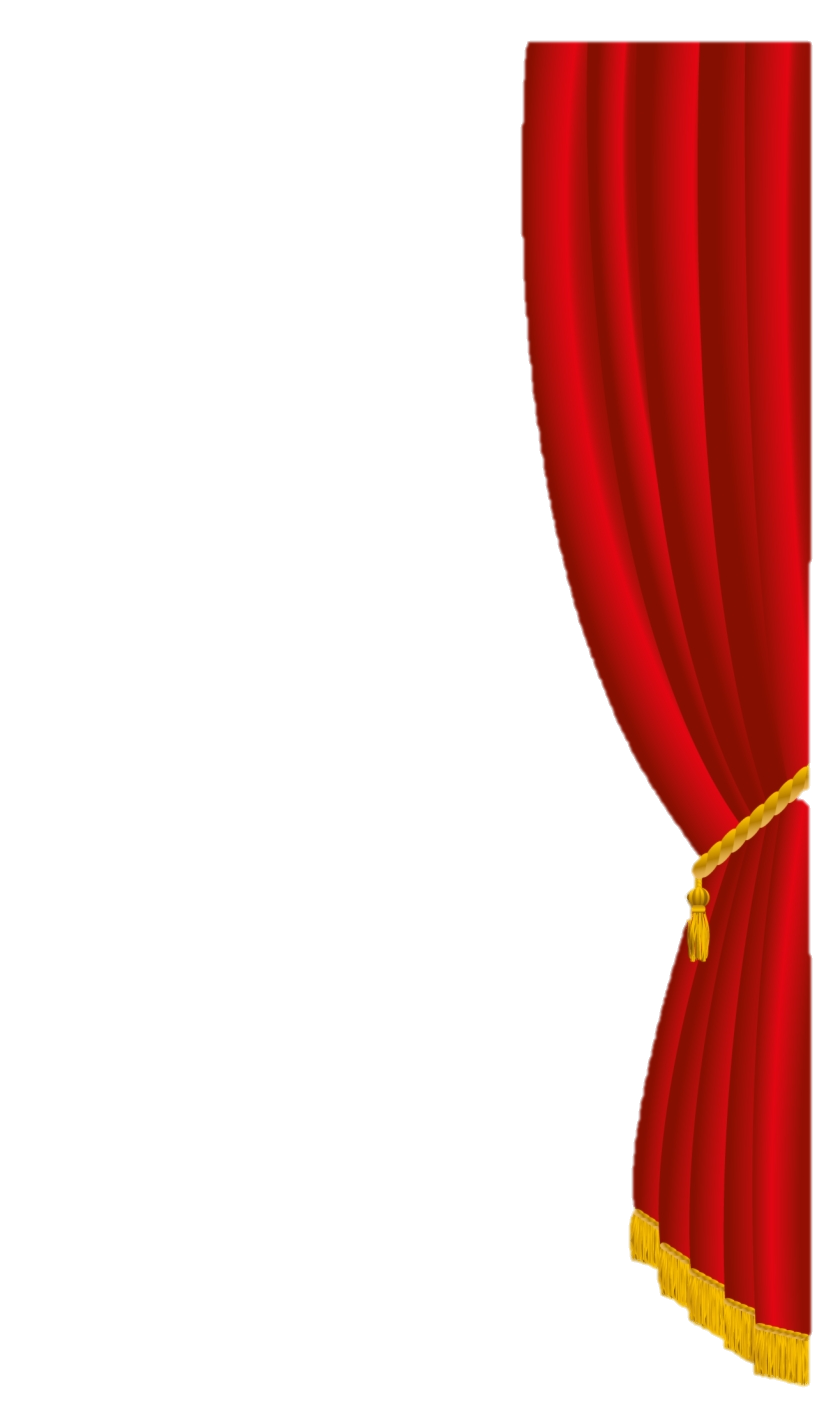 Superhero
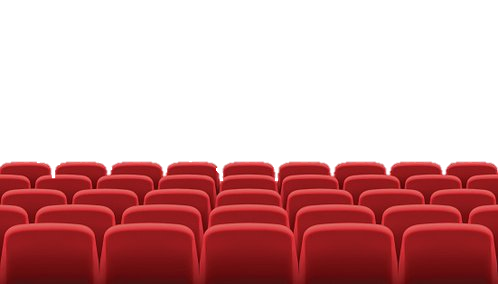 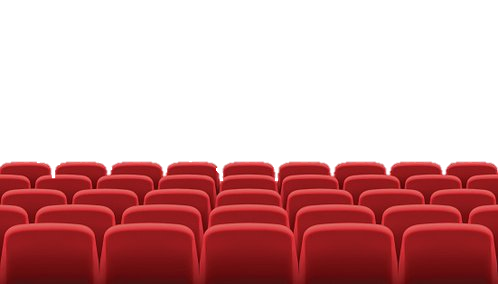 Guess
the genre
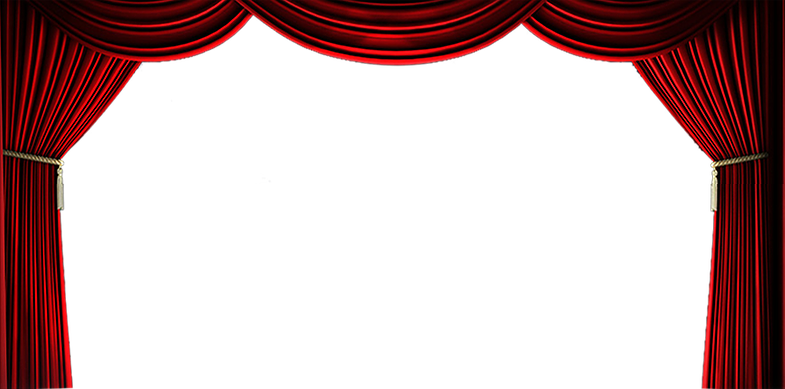 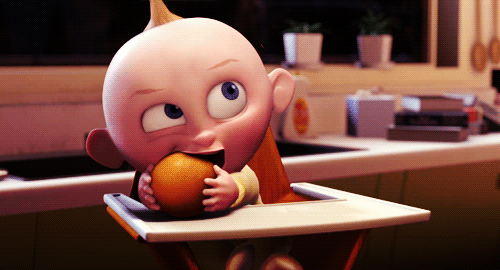 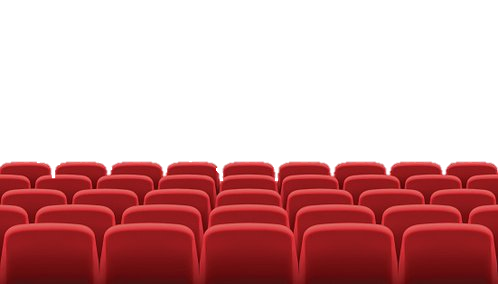 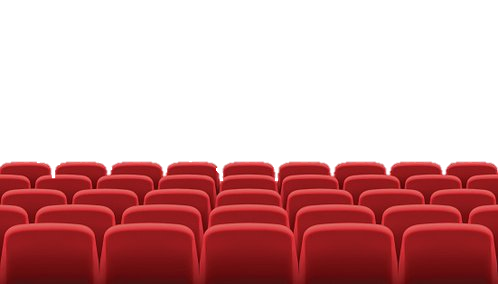 Animation
This is an ______________________ movie
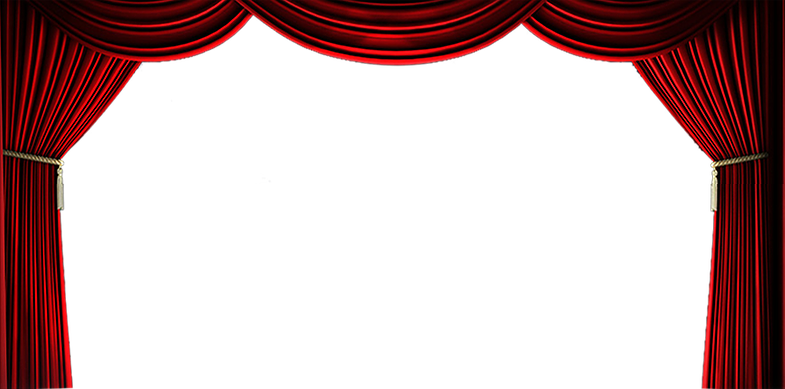 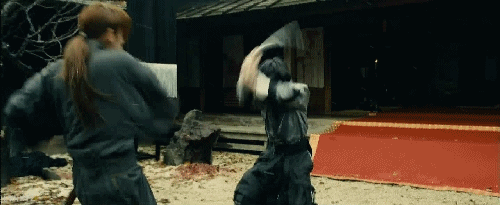 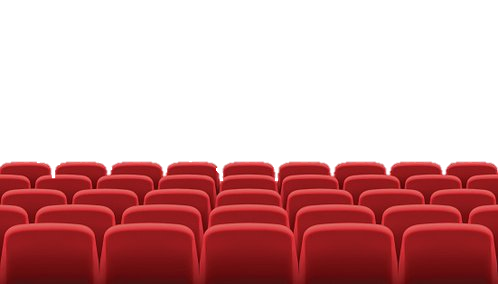 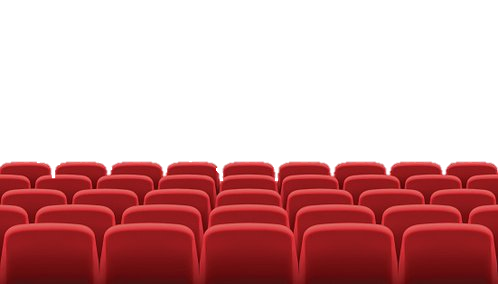 Action
This is an ______________________ movie
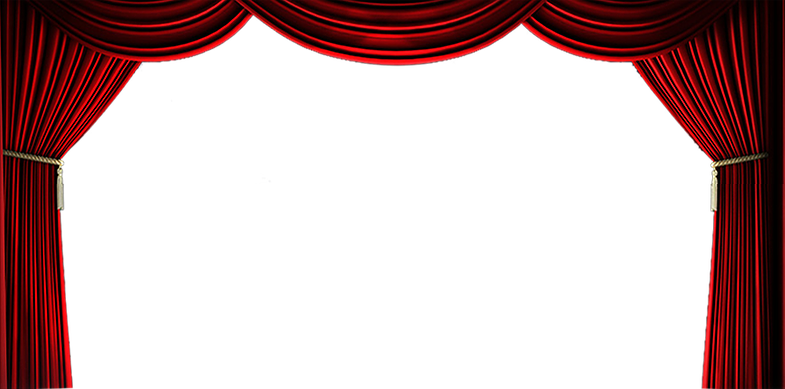 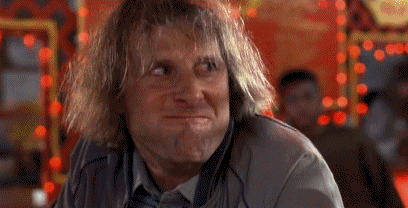 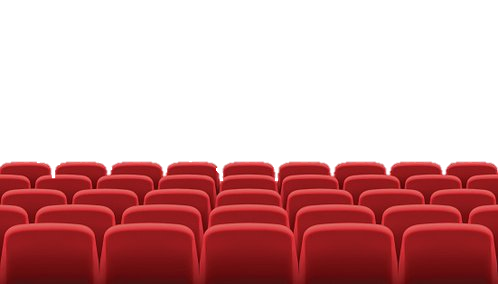 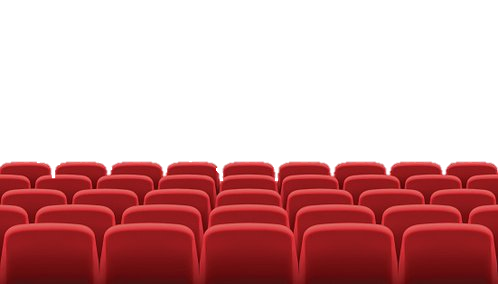 comedy
This is a ______________________ movie
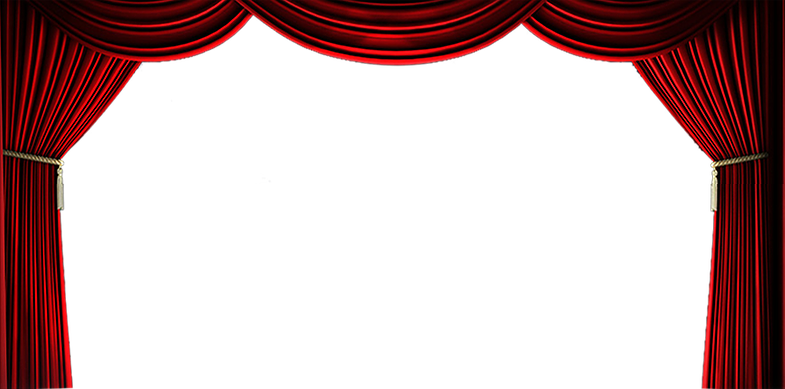 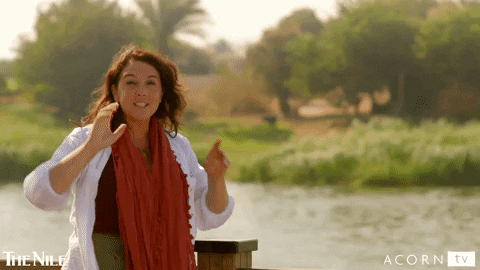 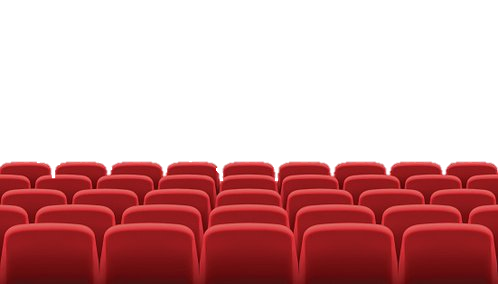 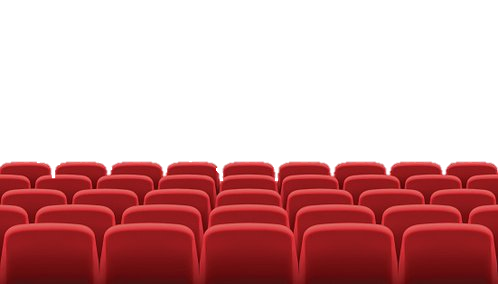 documentary
This is a __________________________ movie
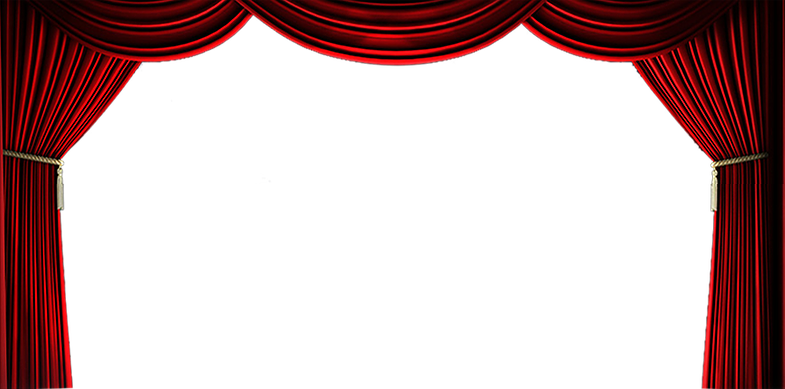 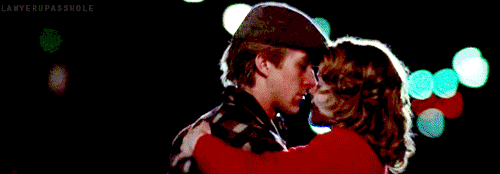 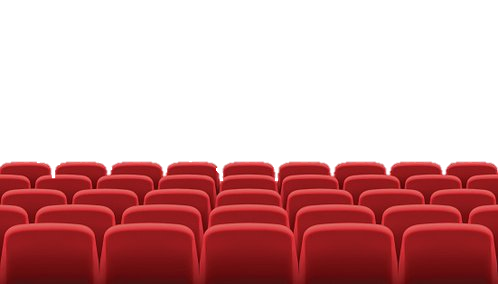 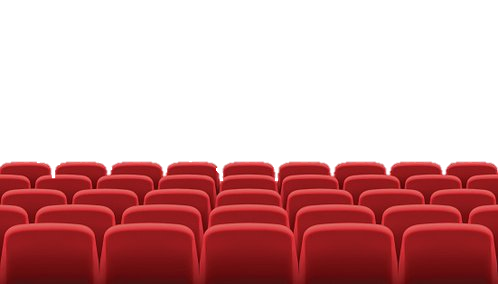 Romance
This is a ______________________ movie
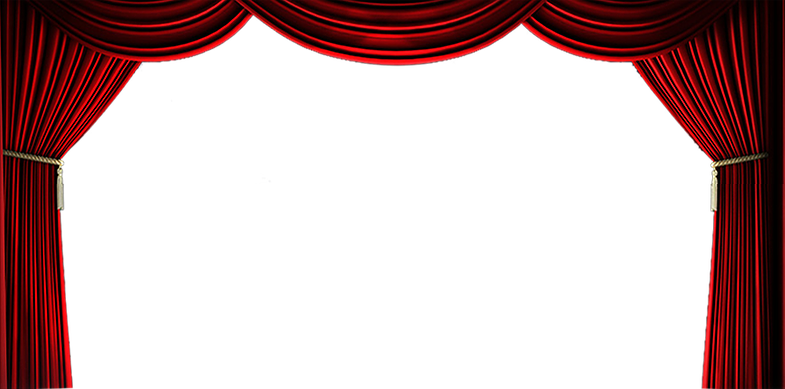 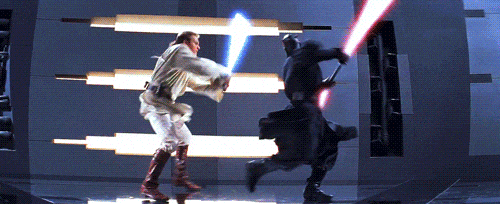 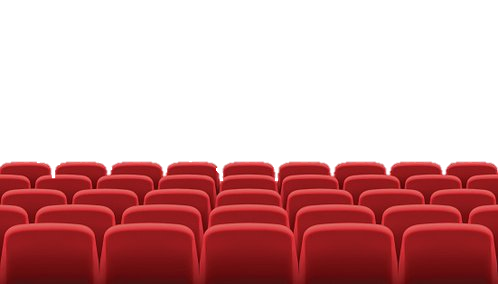 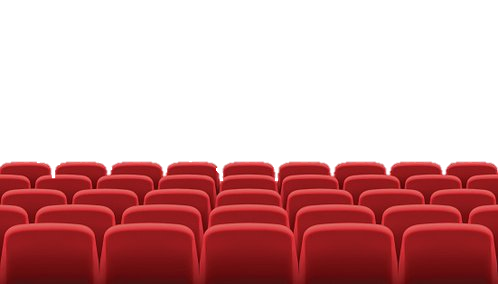 Science Fiction
This is a __________________________ movie
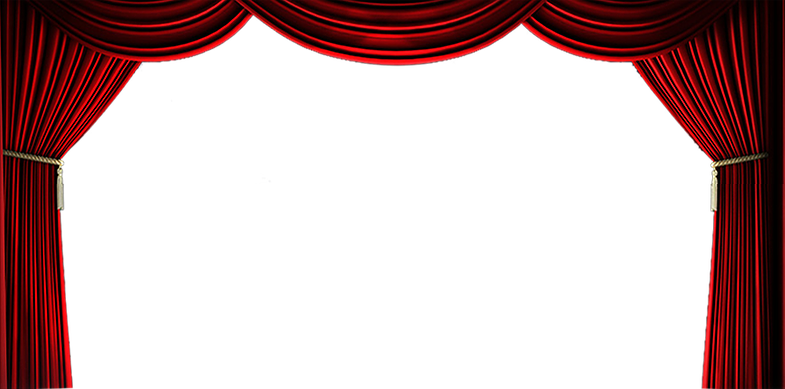 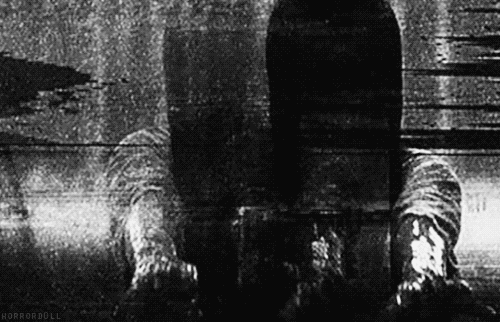 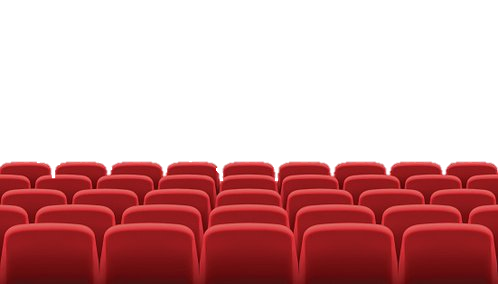 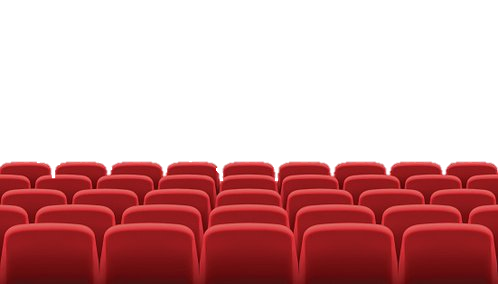 Horror
This is a ______________________ movie
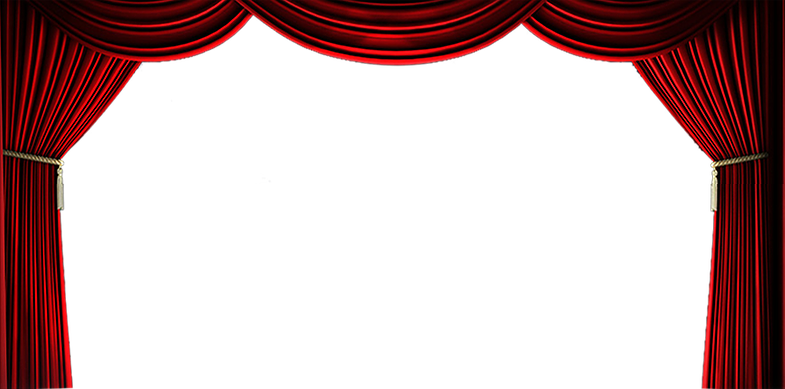 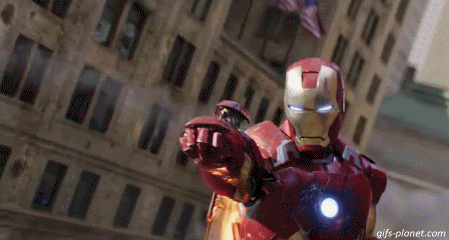 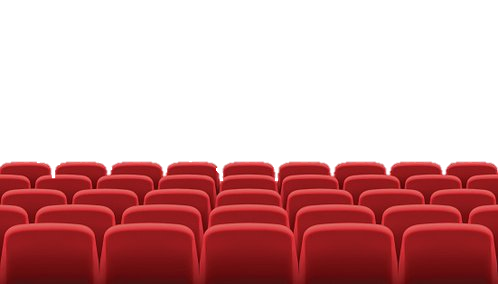 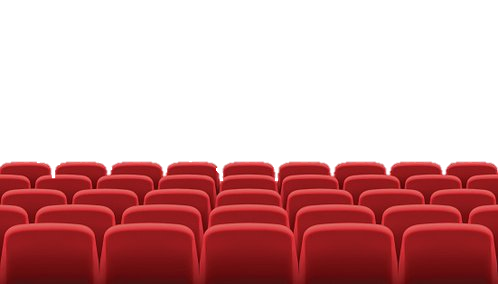 Superhero
This is a ______________________ movie
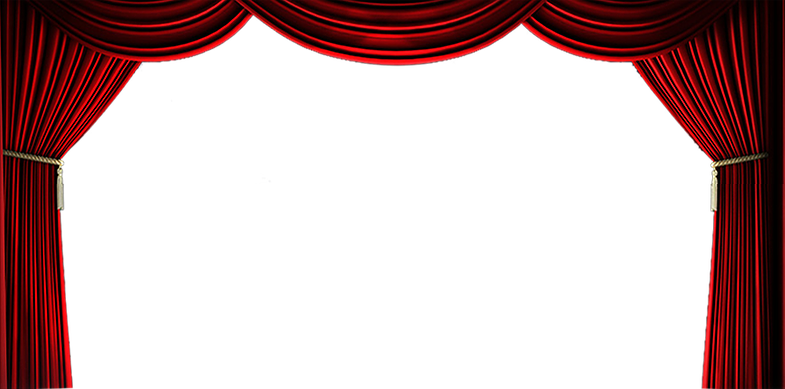 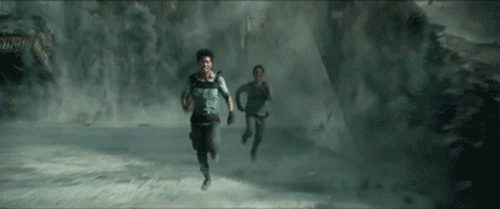 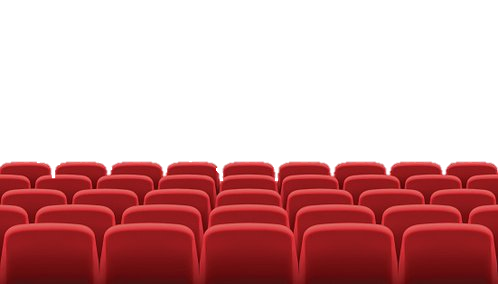 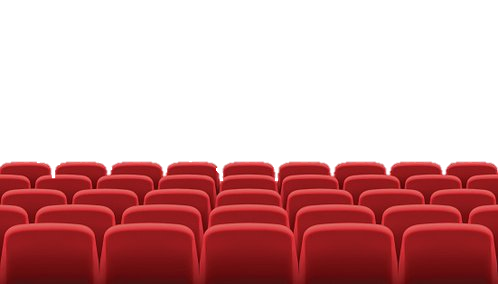 Action
This is an ______________________ movie
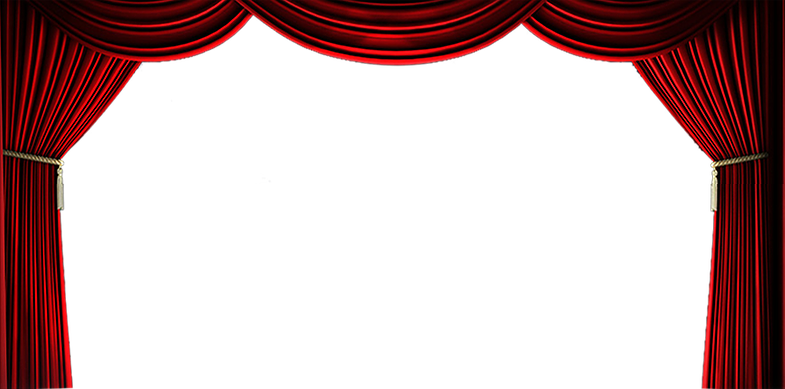 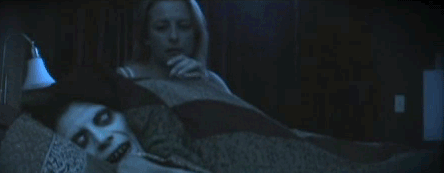 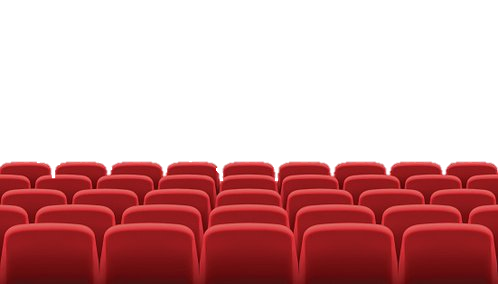 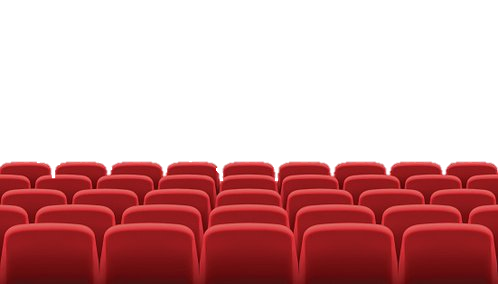 Horror
This is a ______________________ movie
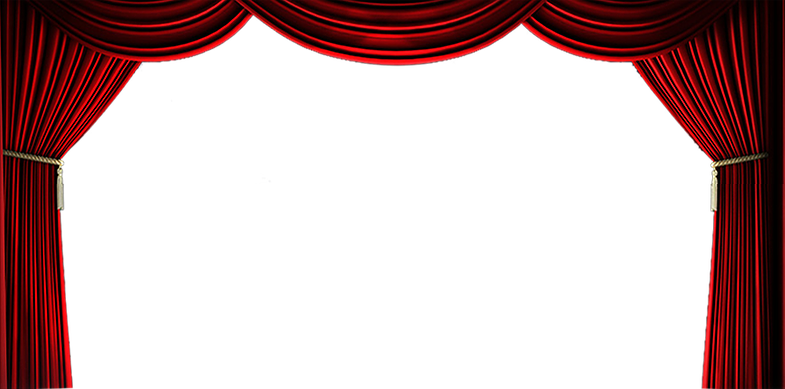 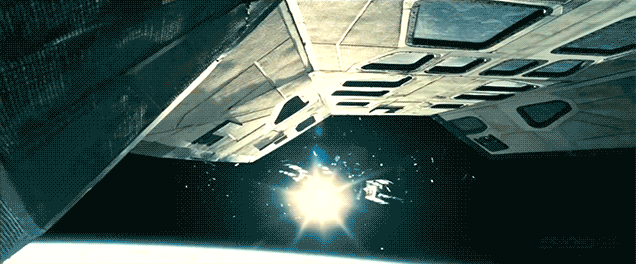 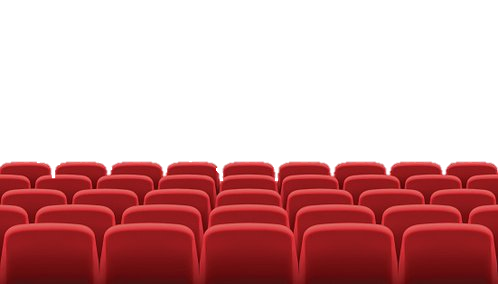 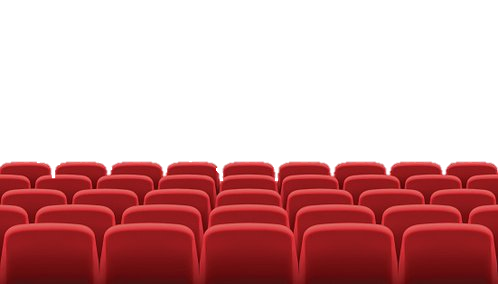 Sci Fi
This is a ______________________ movie
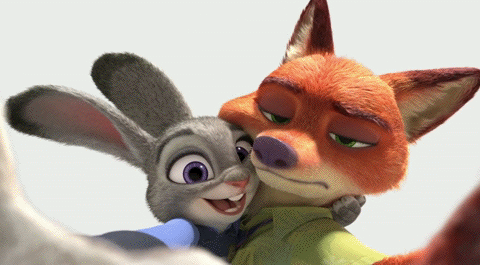 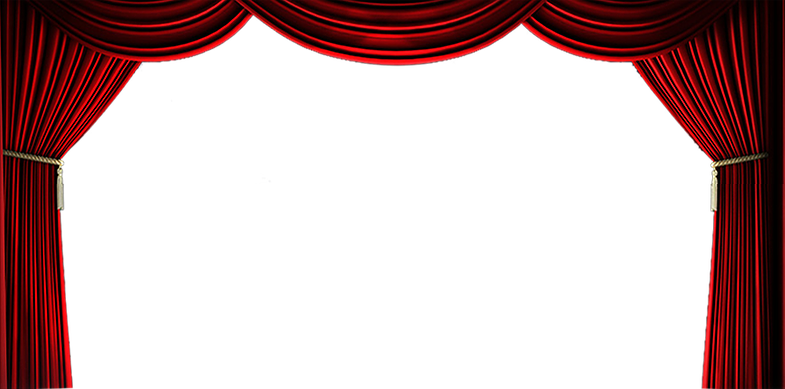 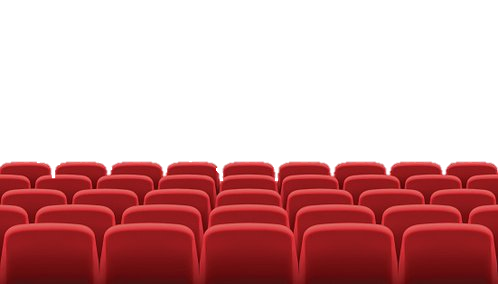 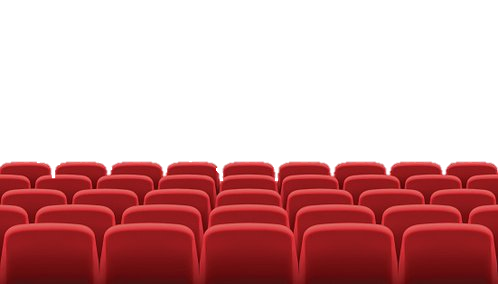 Animation
This is a ______________________ movie
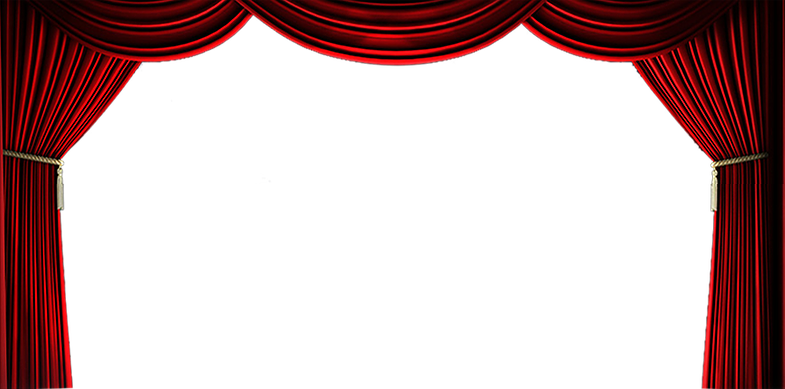 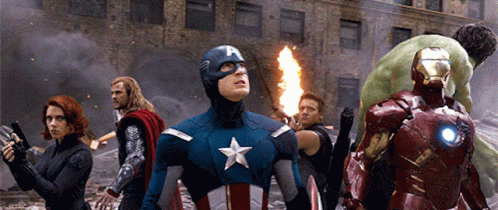 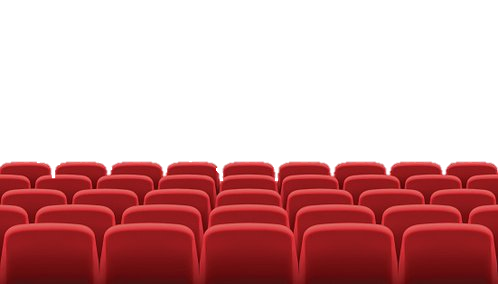 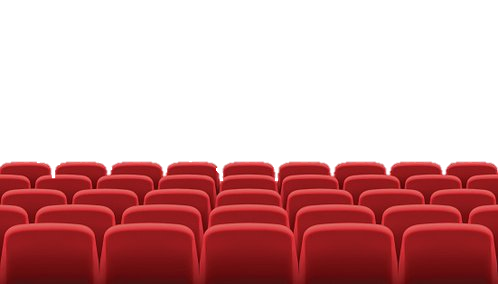 Superhero
This is a ______________________ movie
Guess
the movie
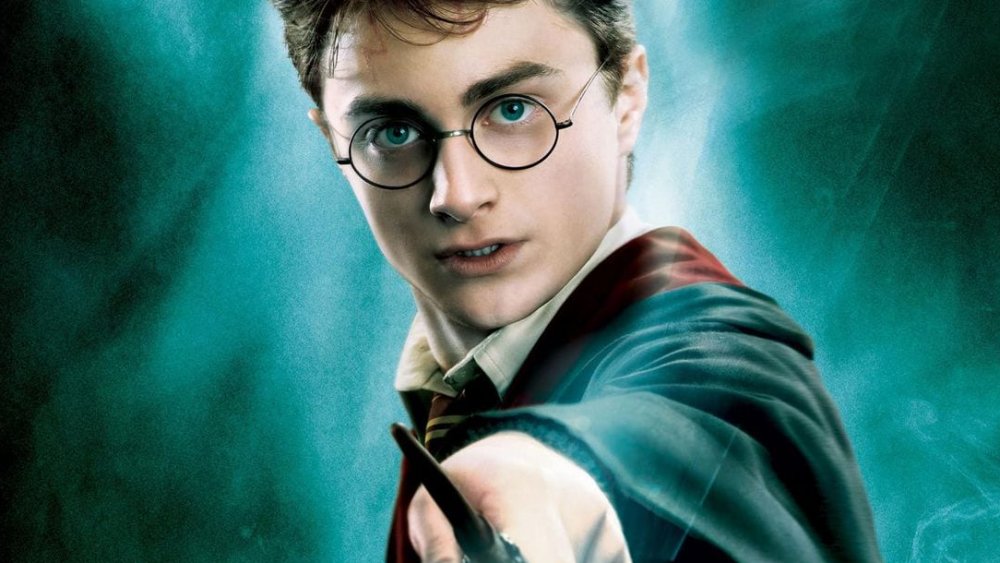 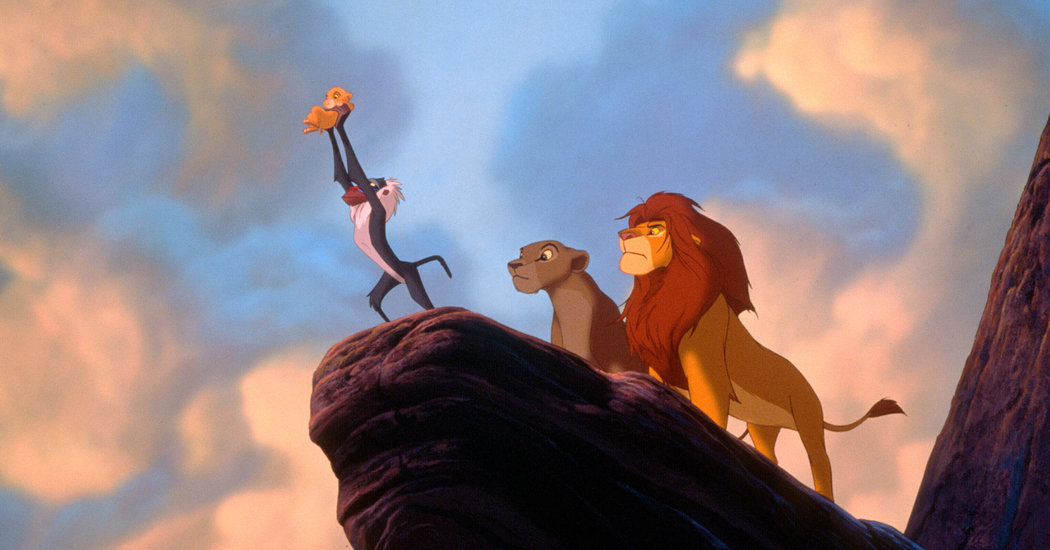 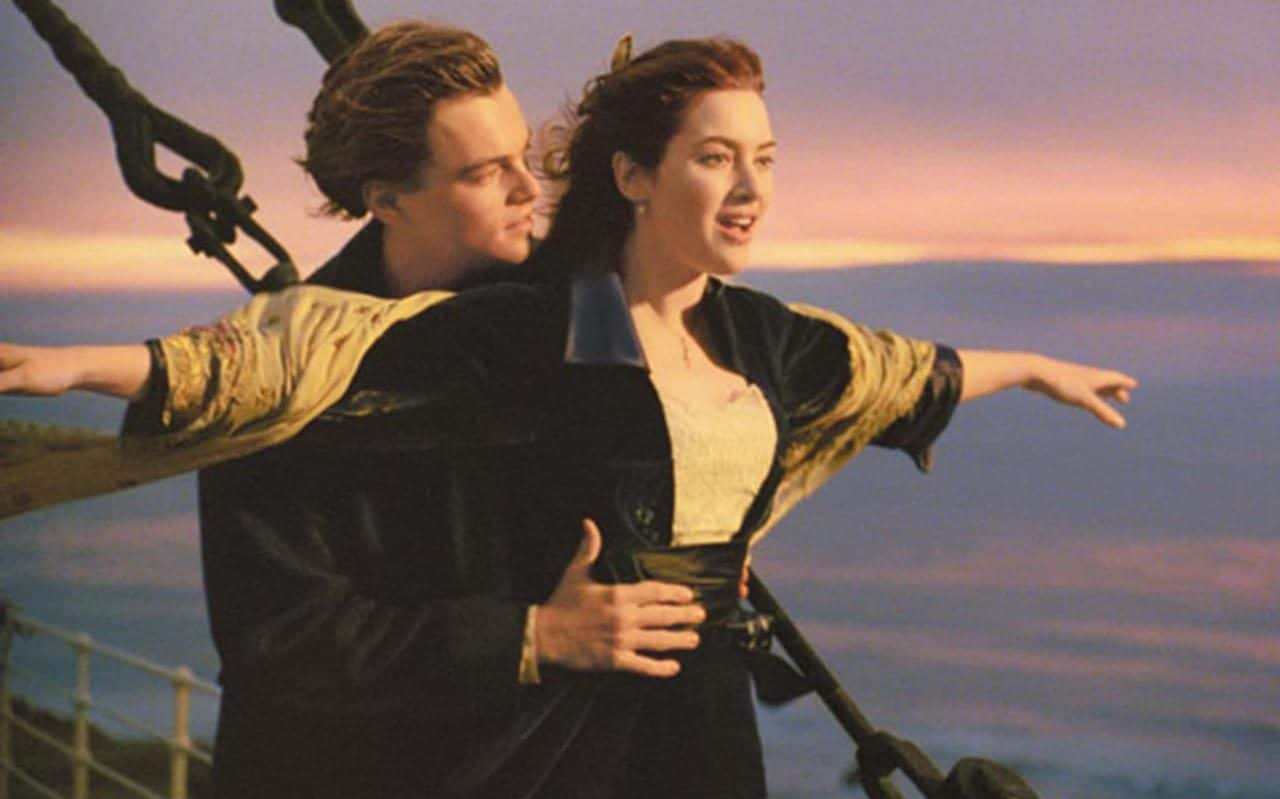 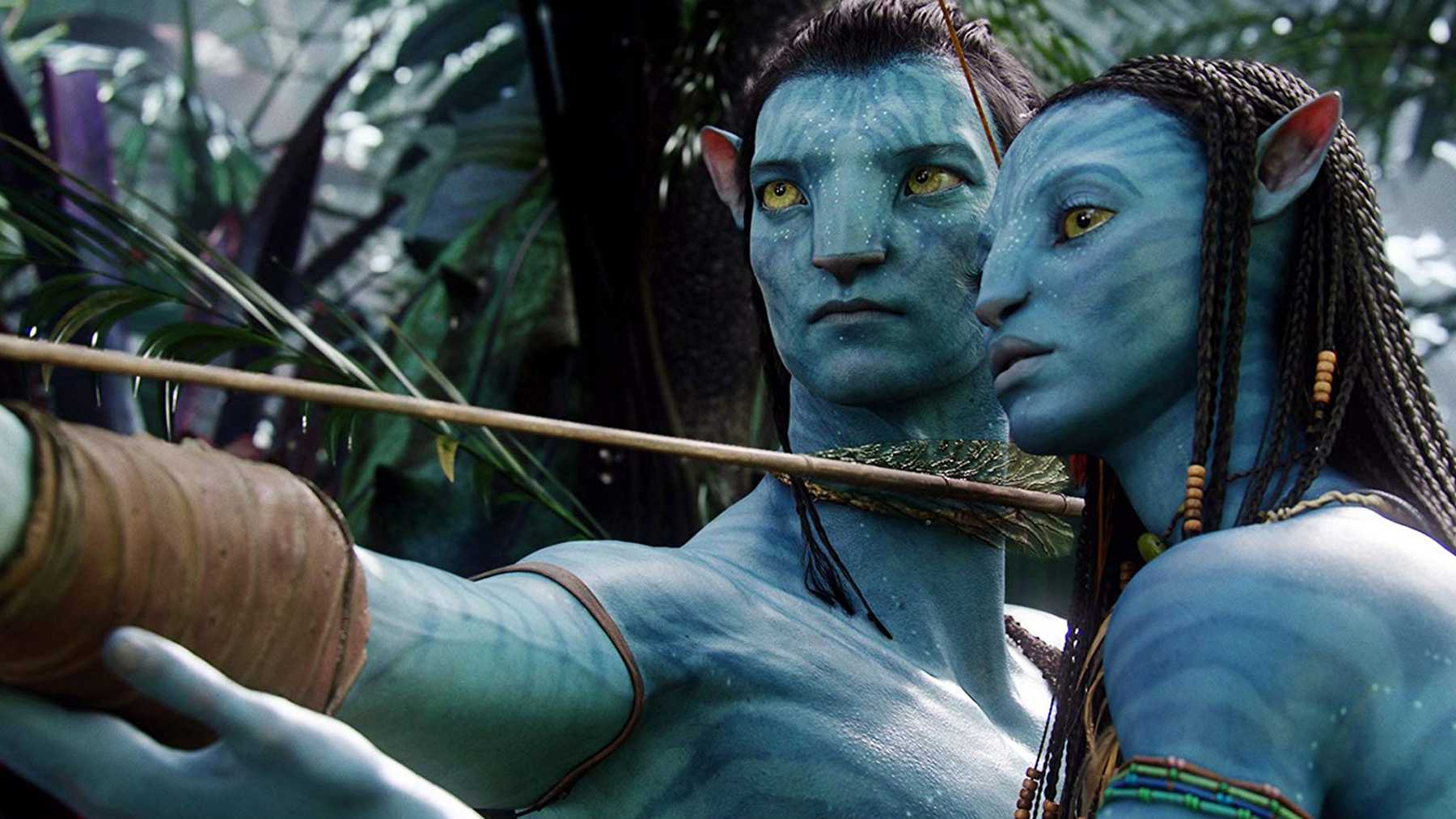 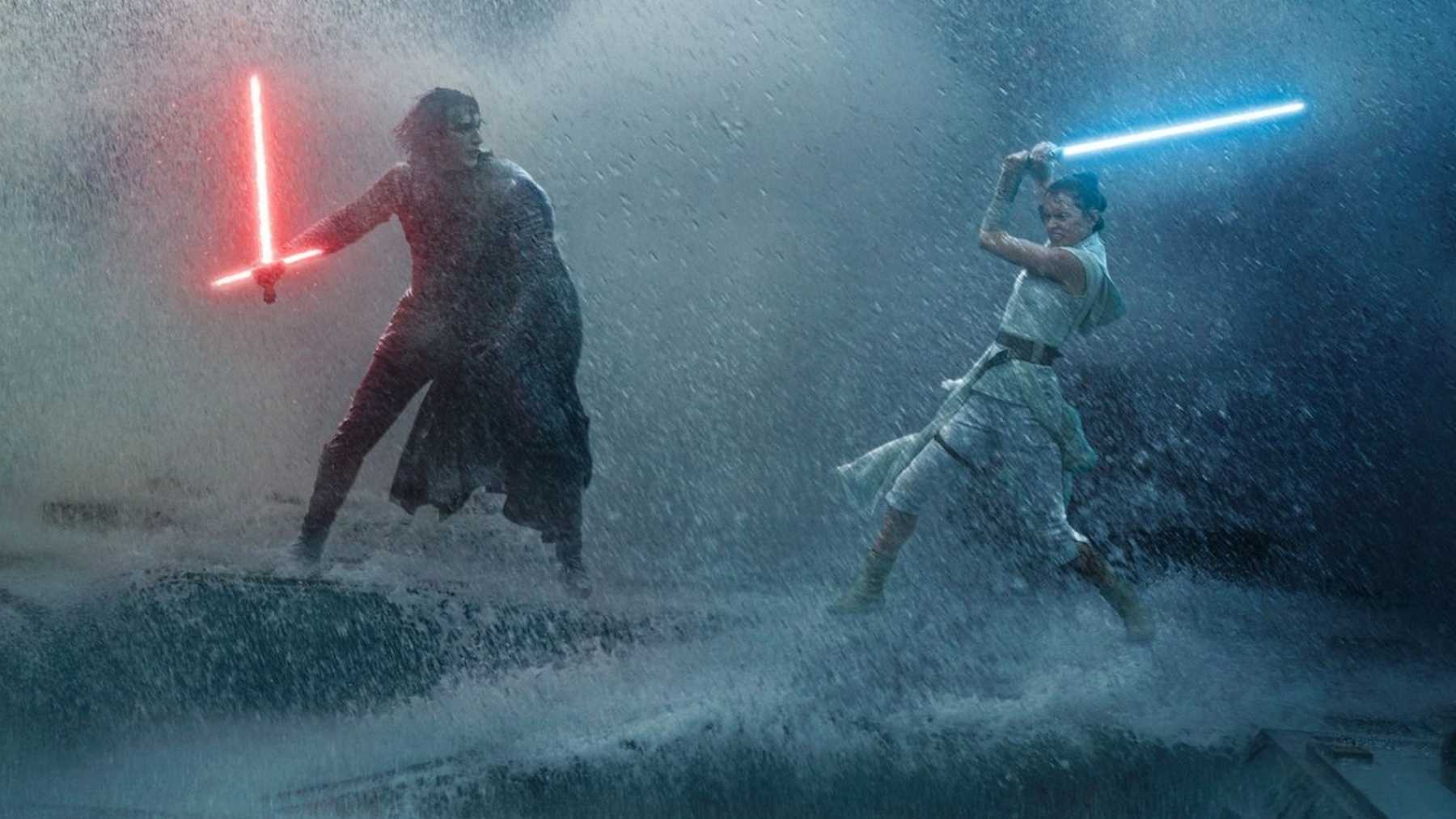 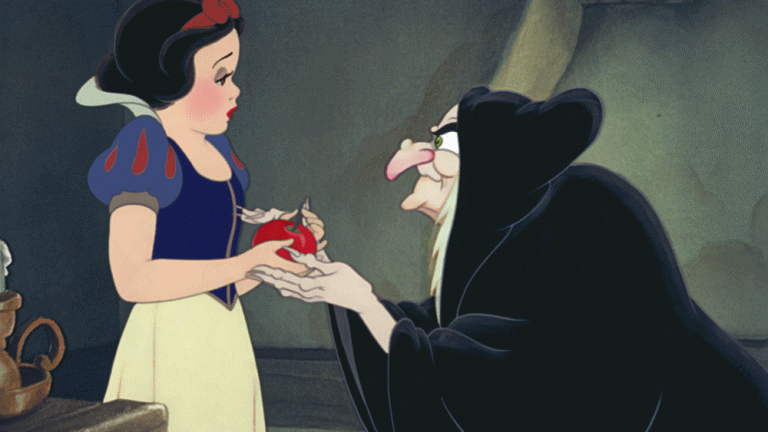 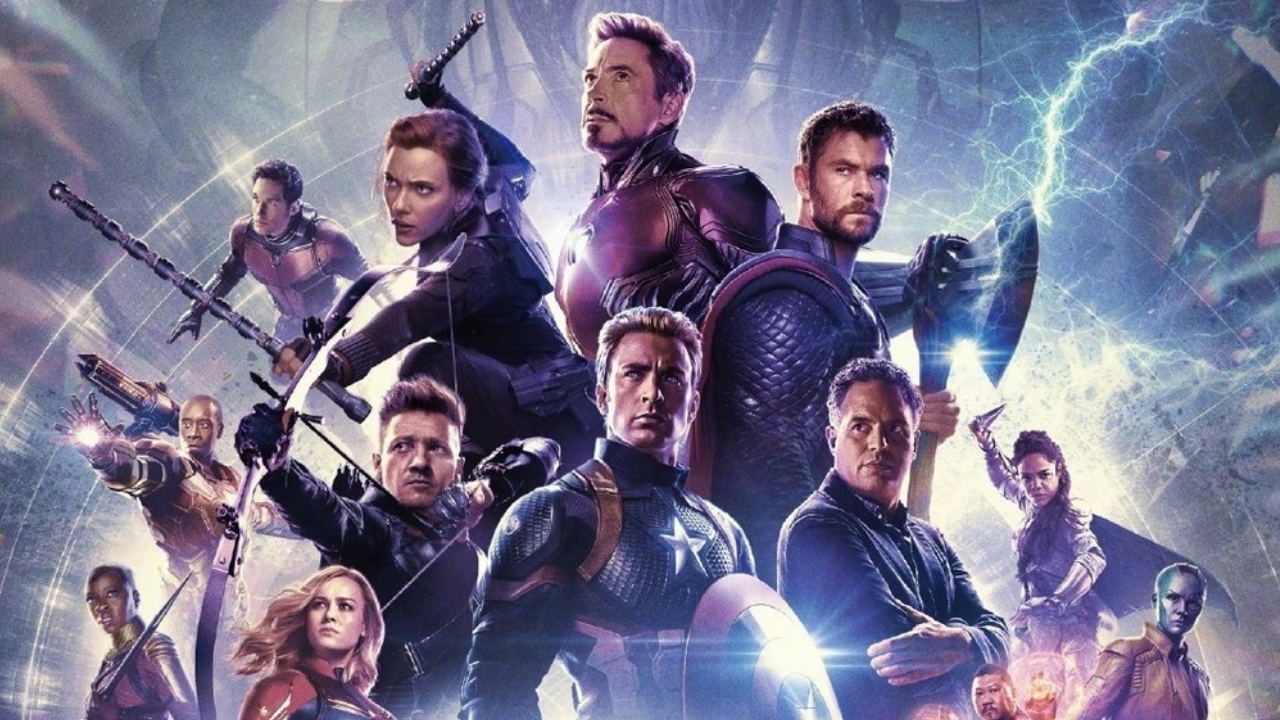 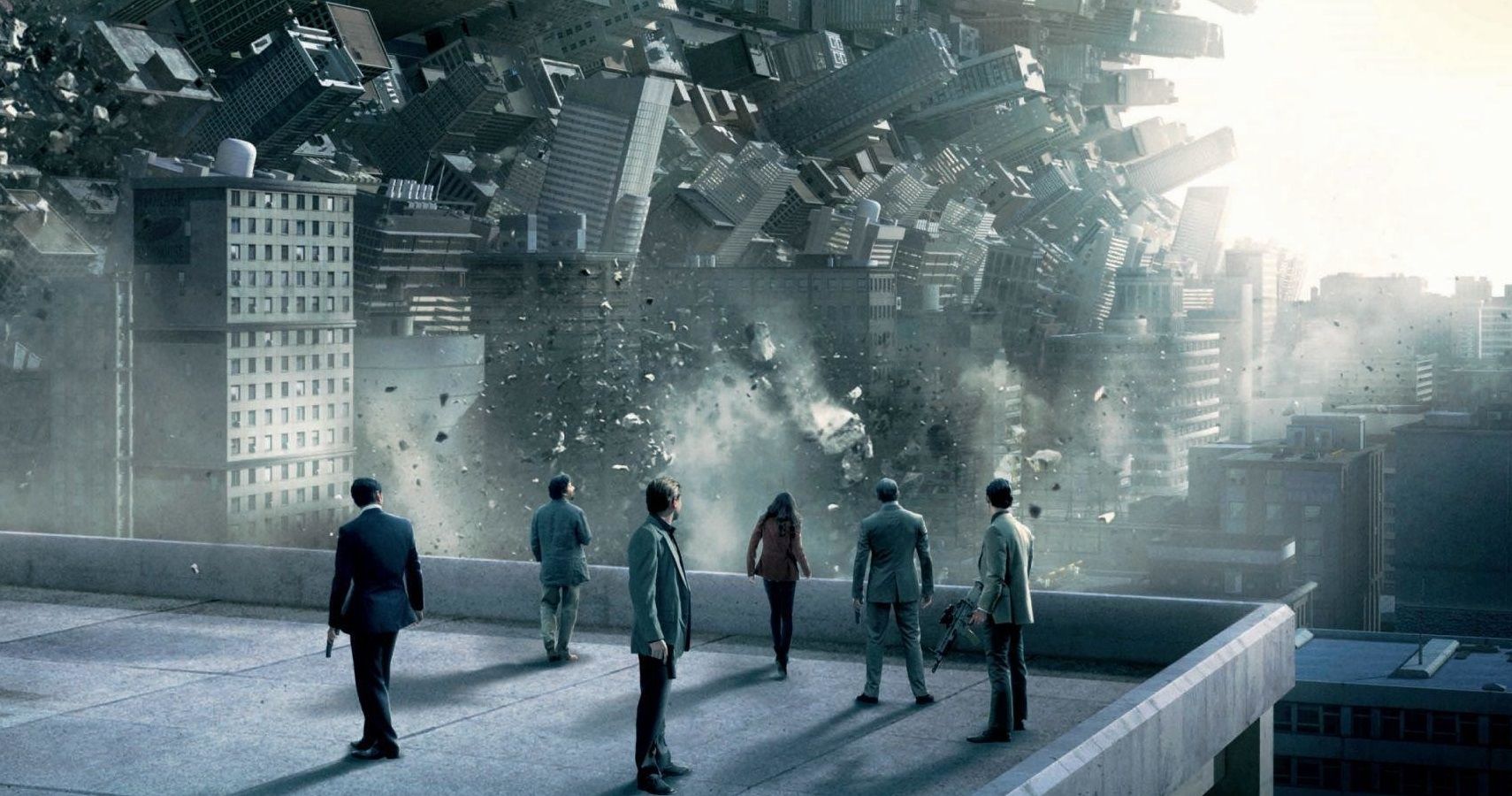 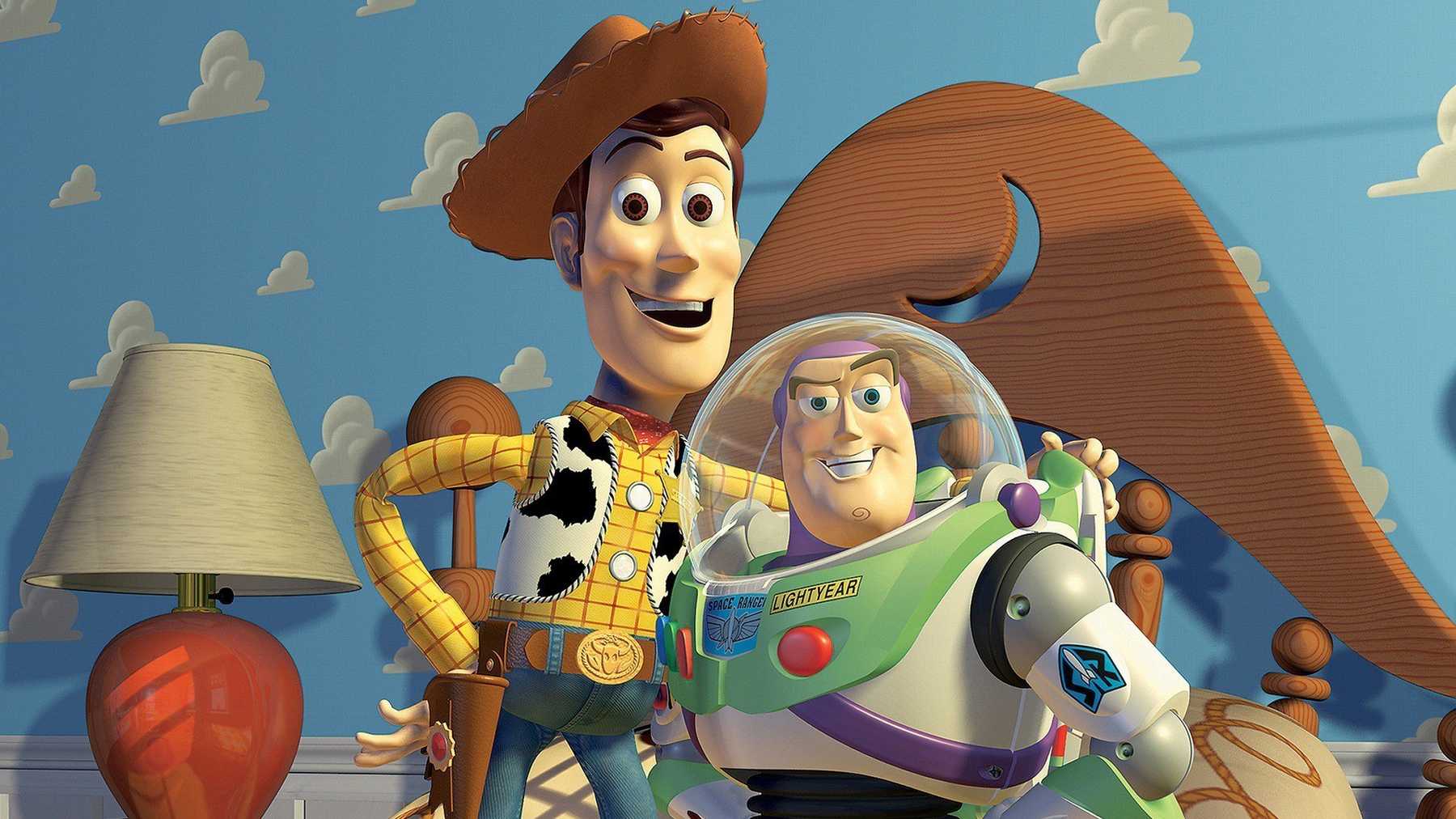 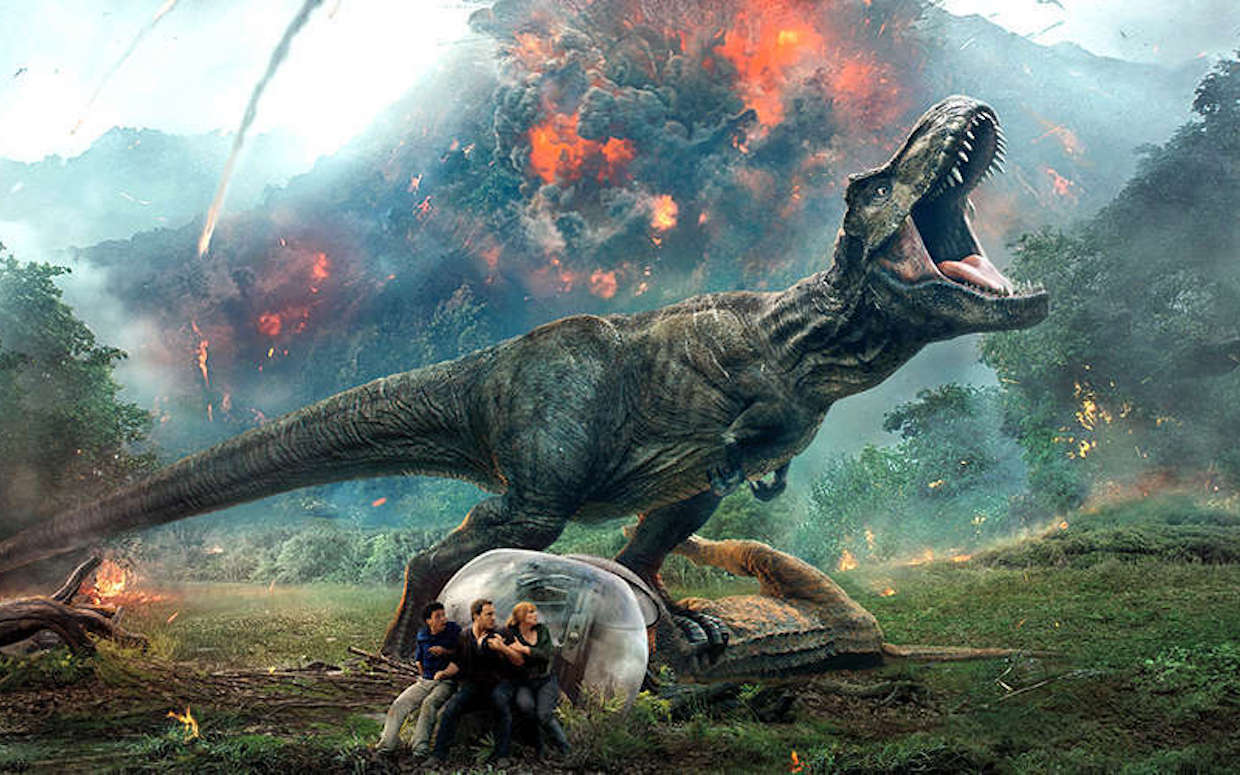 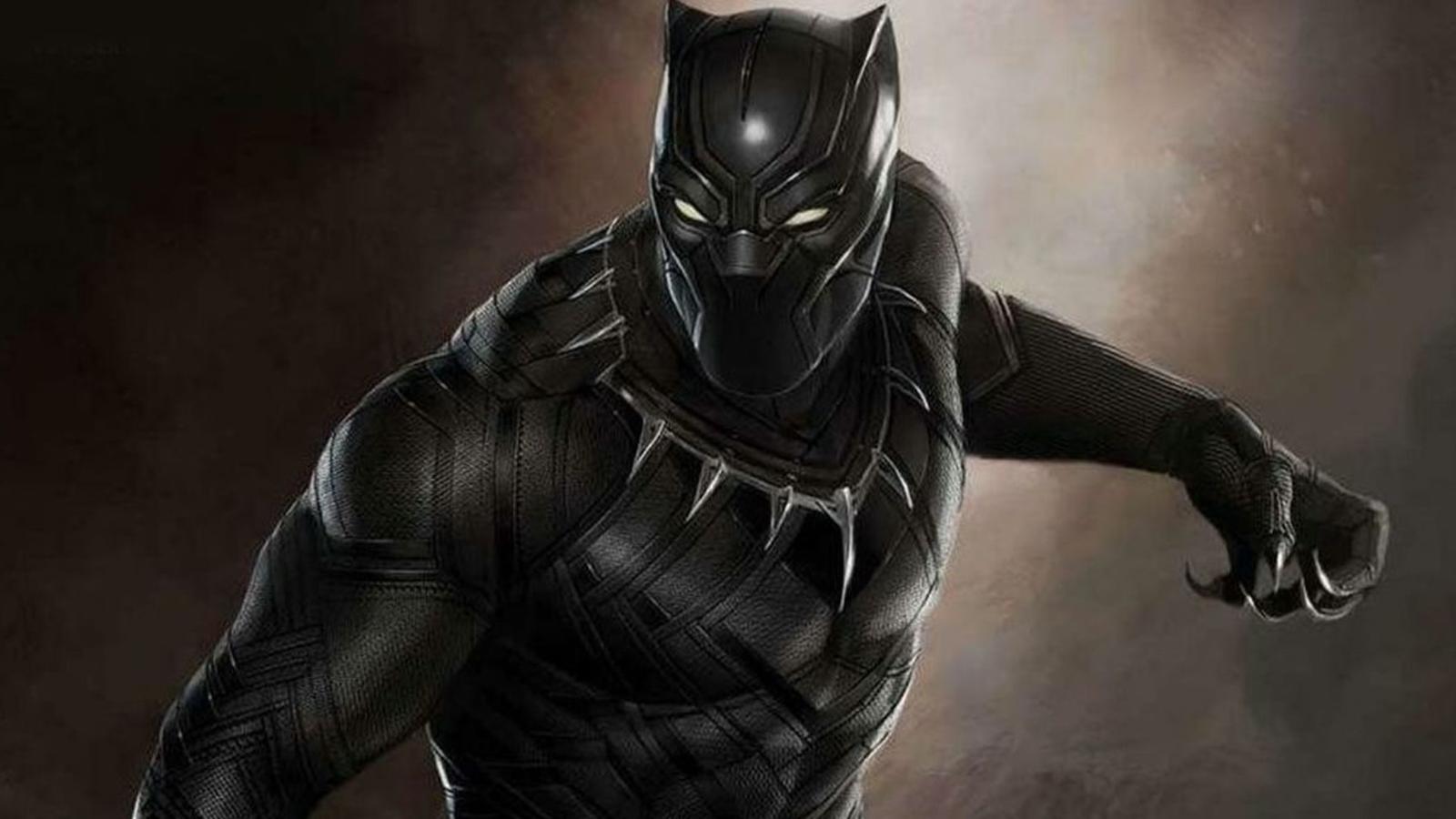 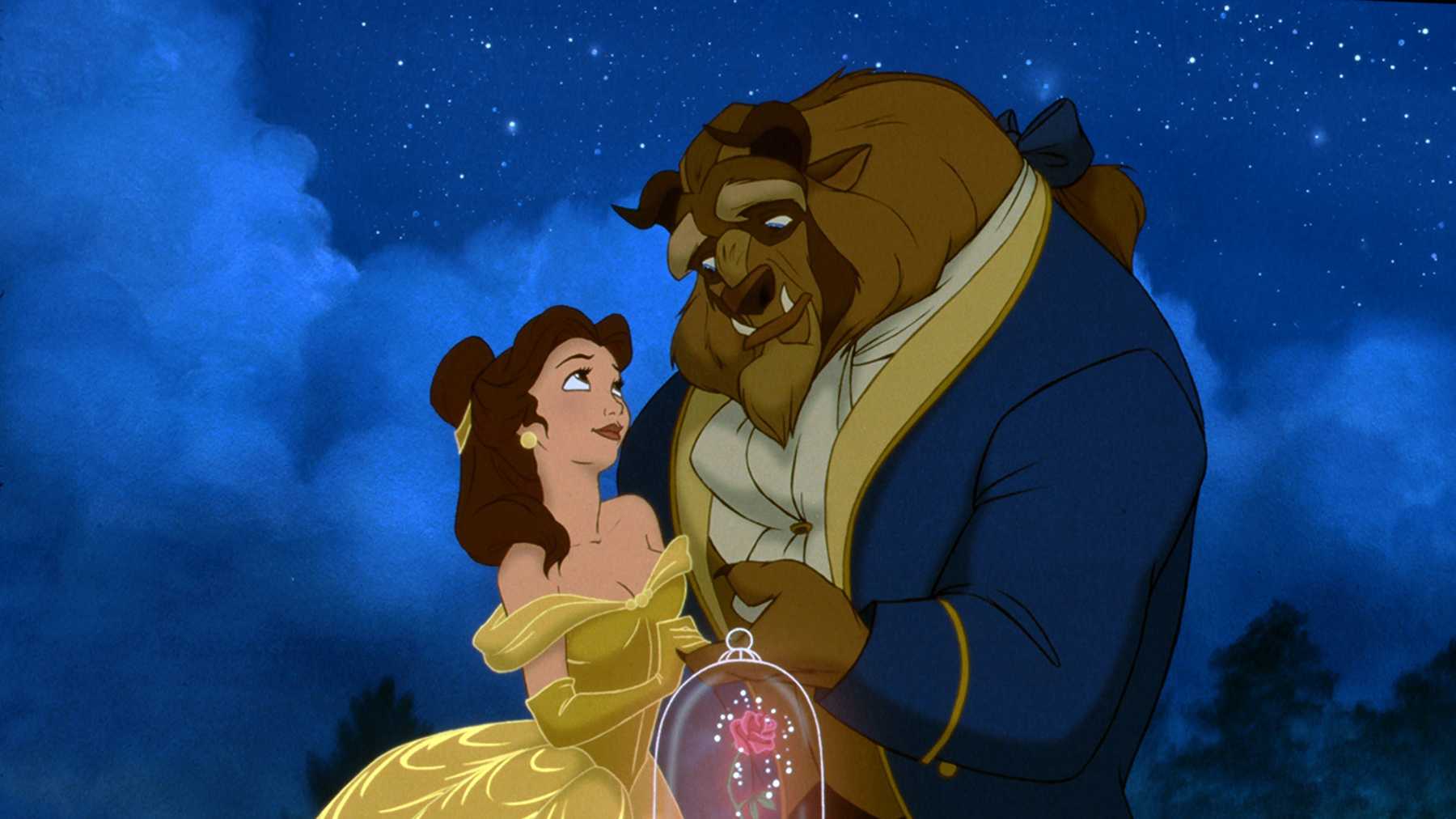 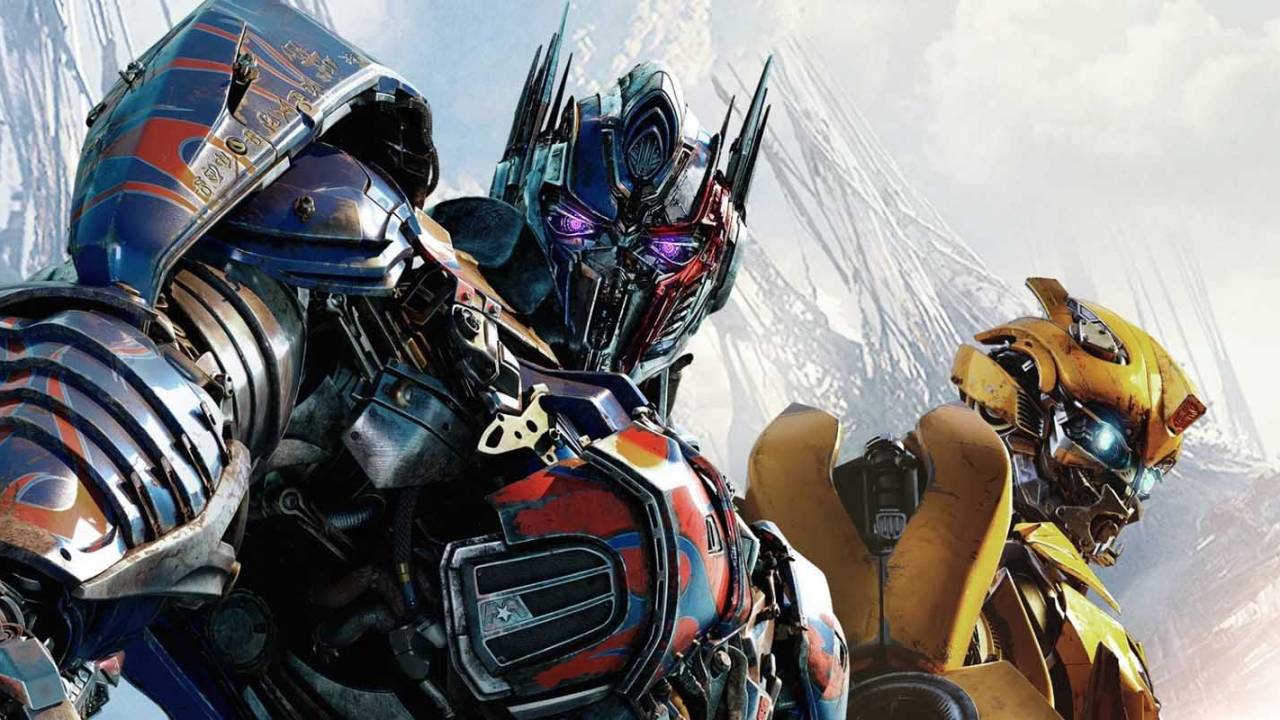 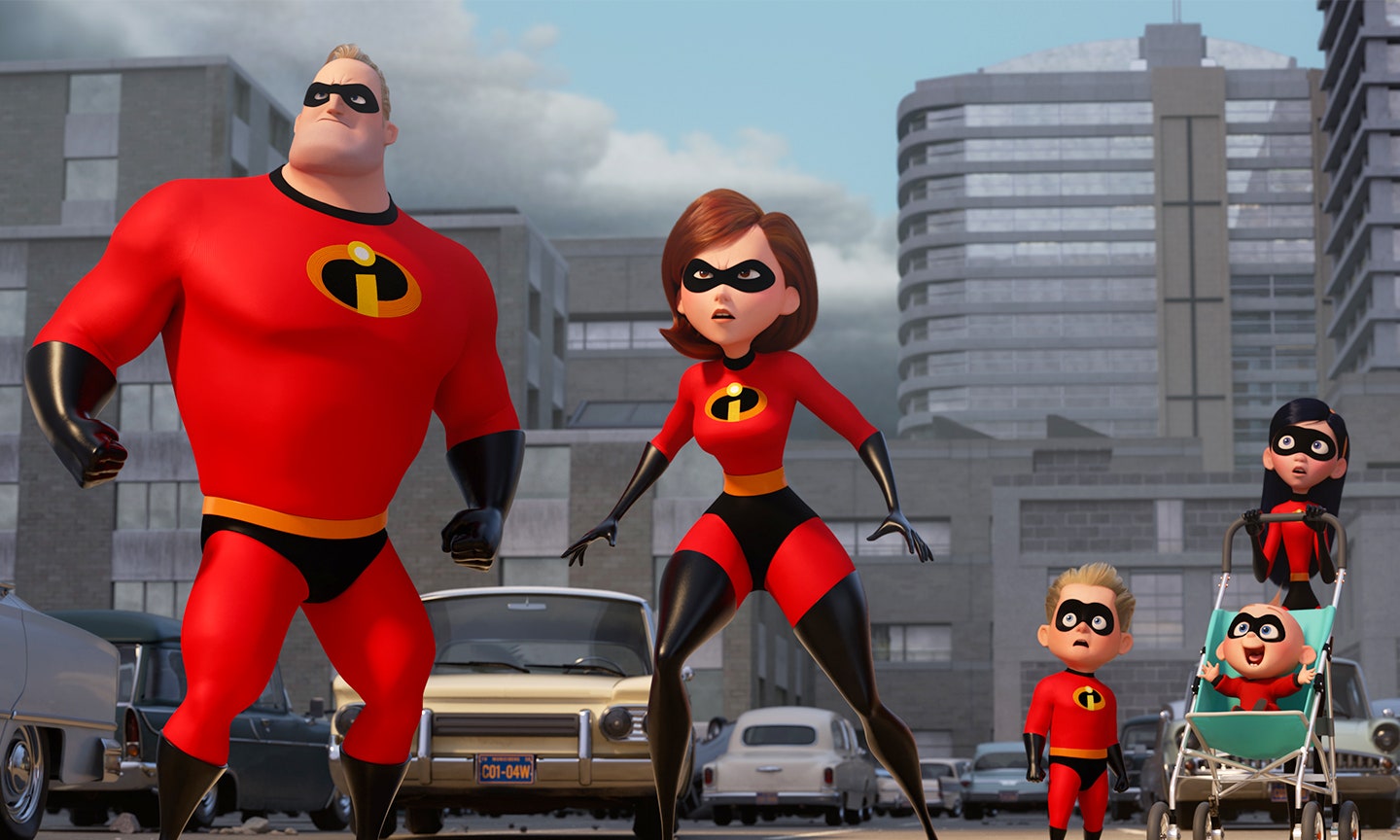 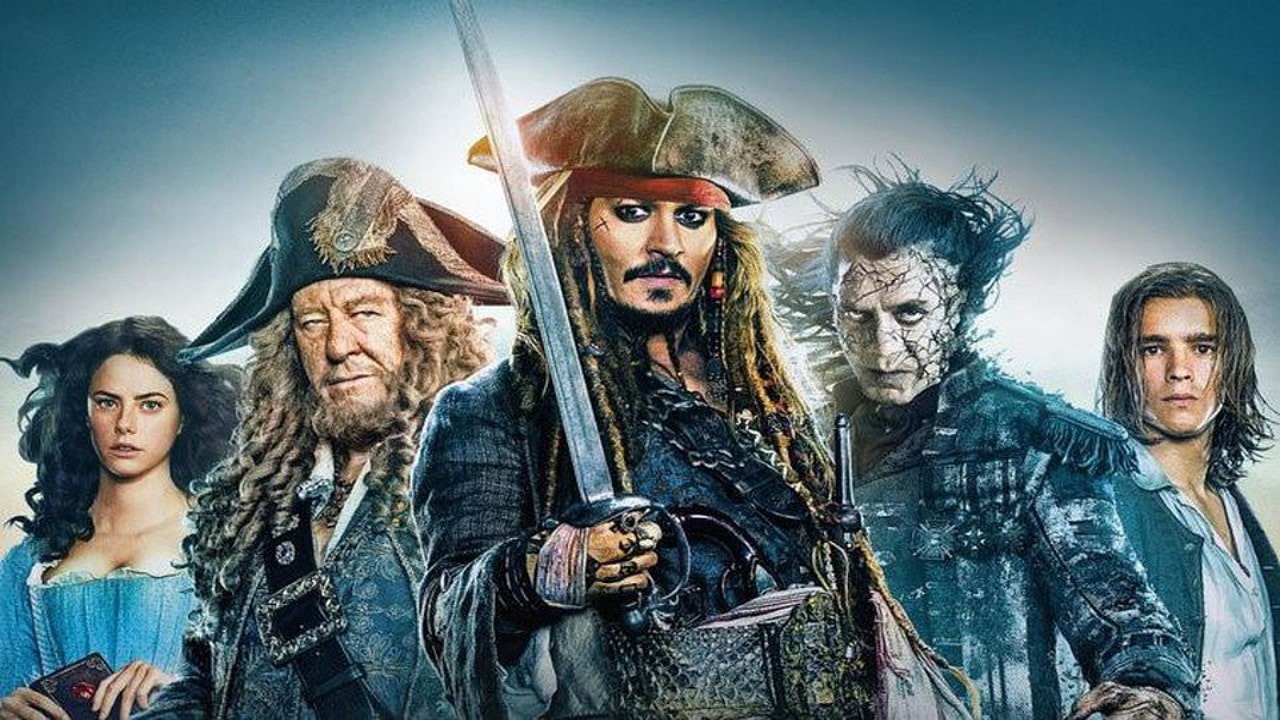 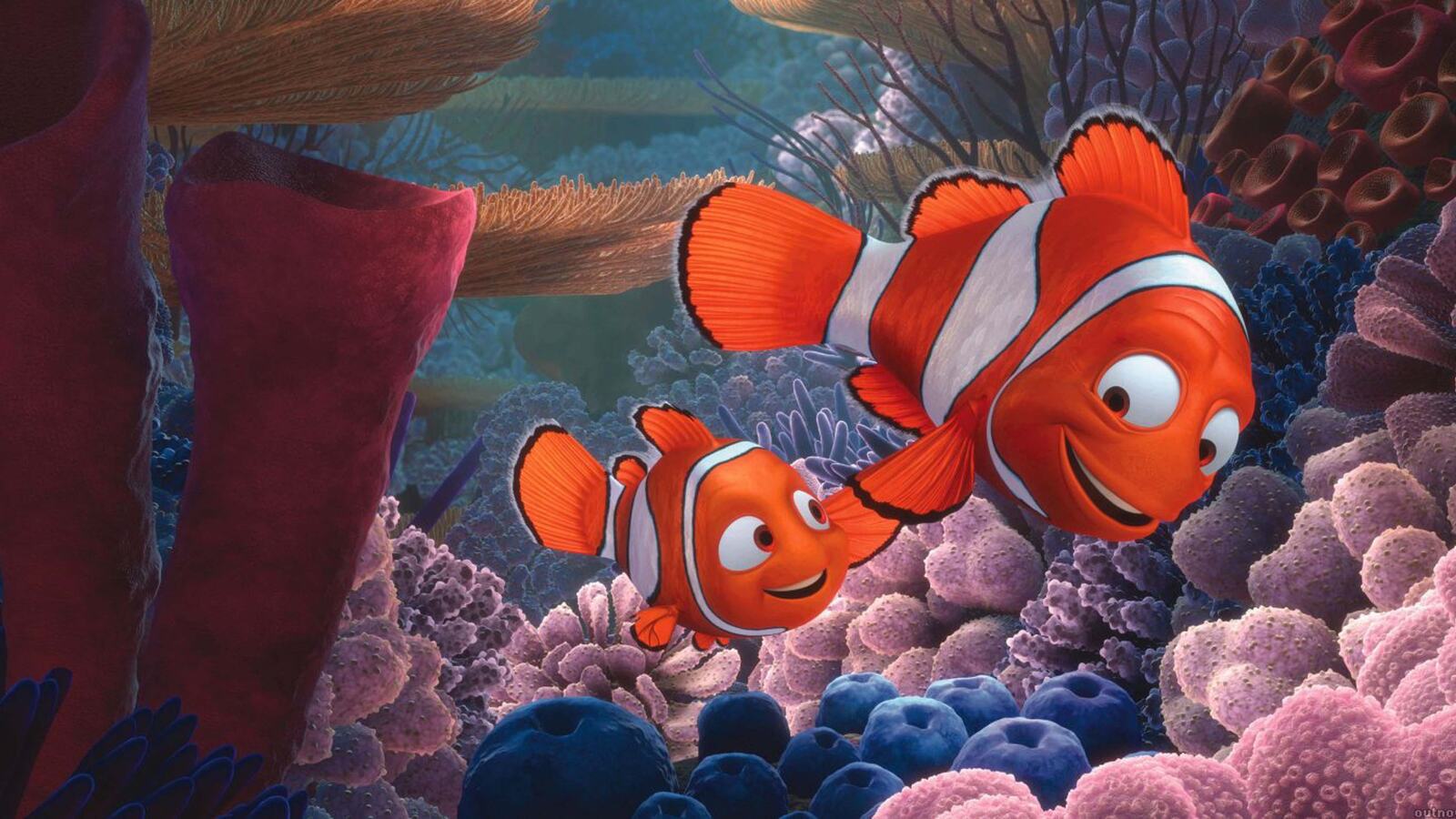 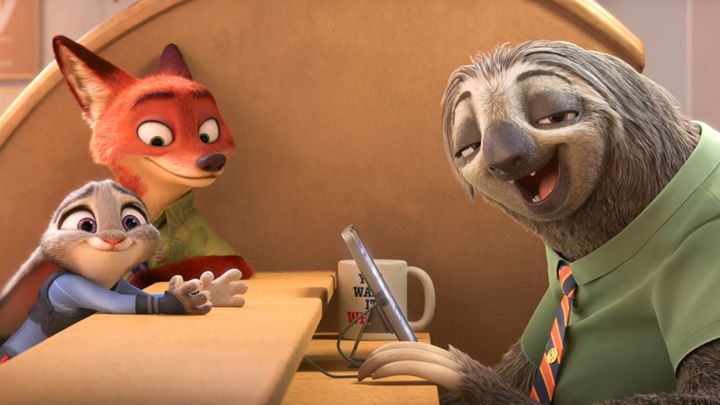